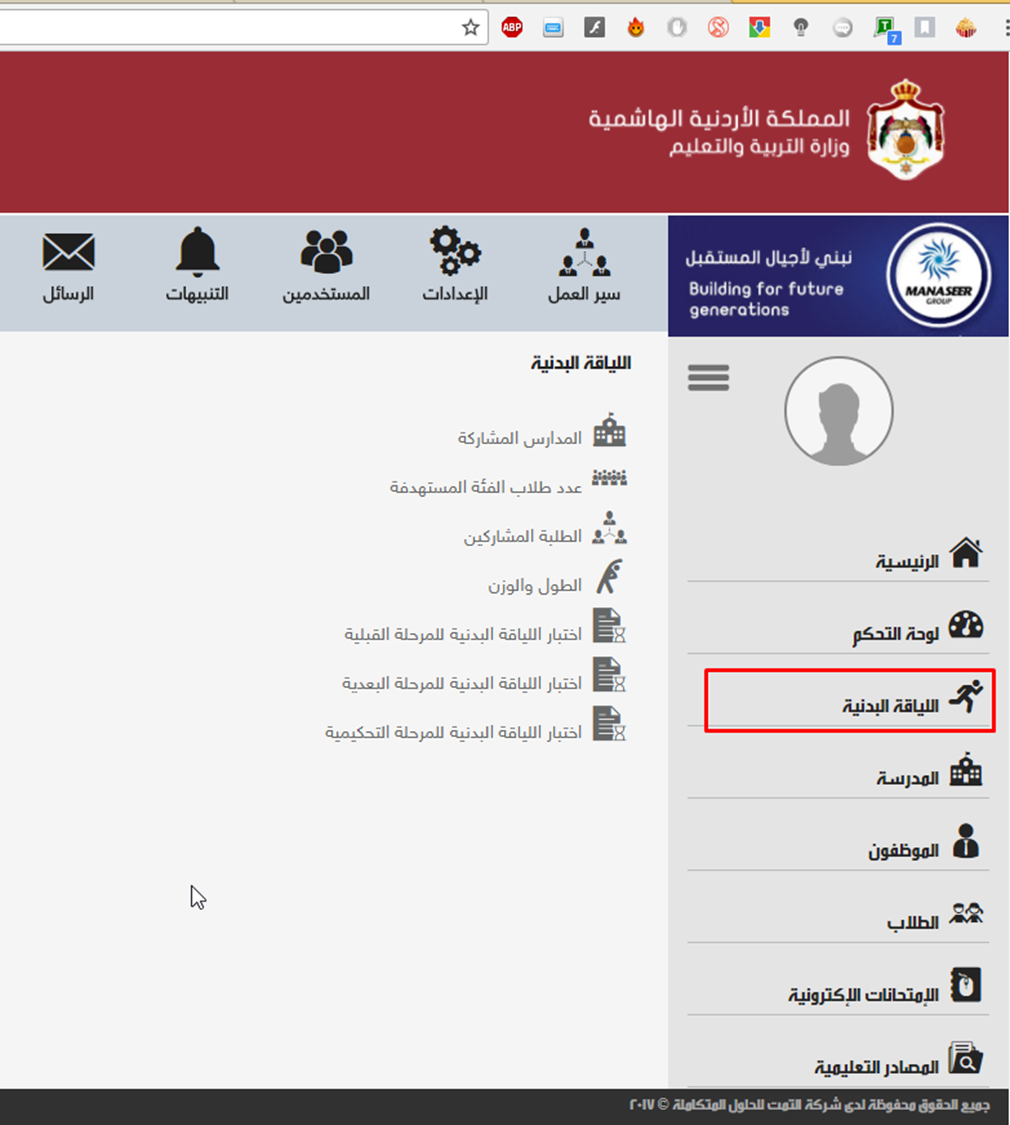 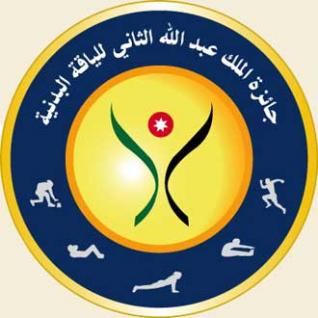 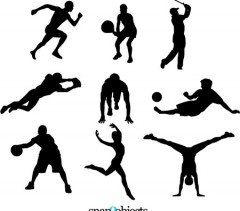 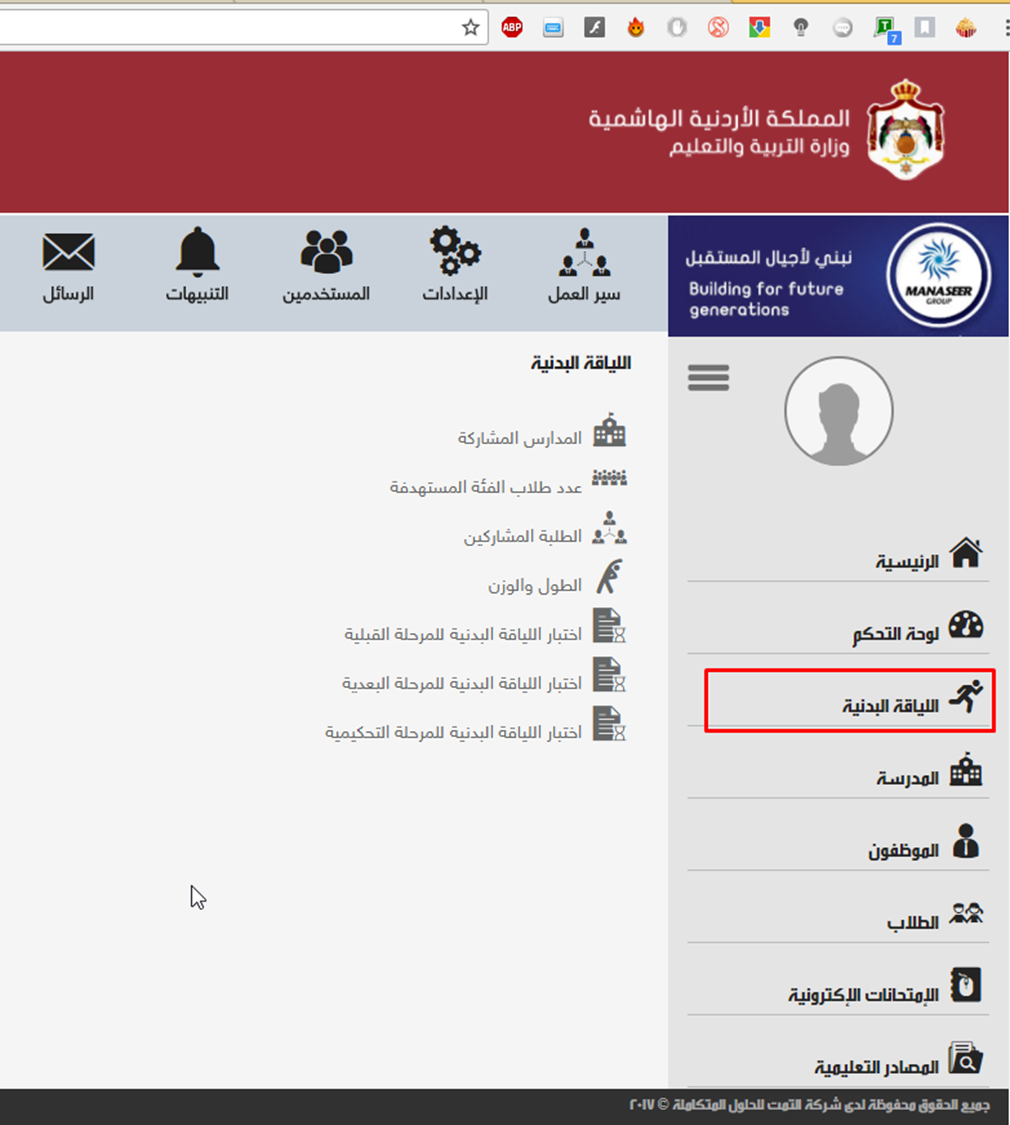 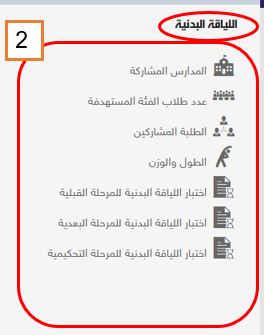 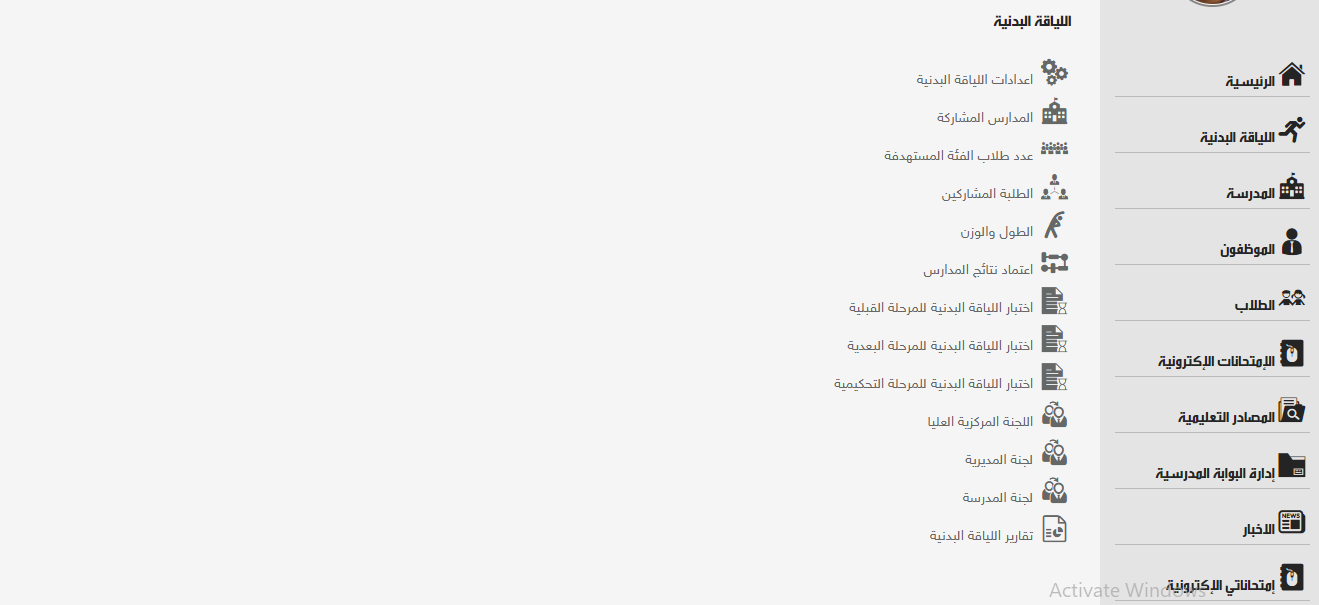 لتحديد المدارس المشاركة باللياقة البدنية إما باختيار أسمائها أو أرقامها الوطنية لكل مديرية من مديريات التربية والتعليم
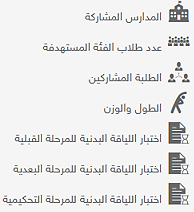 1
لتحديد عدد الطلاب والمواصفات الواجب توفرها بعينة الطلاب المراد اختيارهم للمشاركة بفعالية اللياقة البدنية من كل مدرسة حسب الفئة العمرية المسموح بها
2
لتحديد الطلاب المشاركين بفعالية نشاط اللياقة البدنية
3
لتحديد أطوال وأززان الطلاب المشتركين لمعرفة مدى مطابقتهم لمواصفات المطلوبة كحد أدنى للمشاركة
4
5
لتحديد نتائج التمارين الرياضية للمرحلة القبلية بتسجيل النتائج بدقة لكل تمرين مع الزمن الذي استغرقه الطالب لانهائه
تقسم مراحل اختبارات اللياقة البدنية لثلاث مراحل
6
لتحديد نتائج التمارين الرياضية للمرحلة البعدية بتسجيل النتائج بدقة لكل تمرين مع الزمن الذي استغرقه الطالب لانهائه
7
يتم تحديد نتائج هذه المرحلة الأخيرة والنهائية من قبل المديرية و الوزارة لتصفية المشتركين للمراكز الثلاث الأولى
تقسم اللجان الخصة بفعالية اللياقة البدنية إلى لجنتين
لجنة المدرسة :
لجنة مديرية
لجنة وزارة التربية
 (اللجنة المنظمة والمسؤولة)
مدير التربية (رئيسا يعمل على تشكيل لجنة المديرية)
مدير المدرسة (رئيسا يعمل على تشكيل لجنة المدرسة)
المدير الفني
معلم الحاسوب (يقوم بتحديد الطلاب المشاركين ومدخلا لبياناتهم في امتحانات اللياقة القبلي والبعدي)
مسؤول اللياقة البدنية في المديرية كعضو اللياقة
معلم الرياضة (اطلاع فقط على البيانات)
ضابط ارتباط المديرية
معلم مسؤول الصحة المدرسية (اطلاع فقط على بيانات الطلاب الخاصة بالطول والوزن التي تم تزويدها لمعلم الحاسوب)
مدير النشاطات
أنواع الحسابات المختلفة التي تخص فعالية اللياقة البدنية وجزئية البيانات والتعديلات حسب صلاحياتهم
حساب مسوؤل اللياقة البدنية في المديرية
حساب مدير التربية
حساب مدير المدرسة
حساب معلم الحاسوب في المدرسة
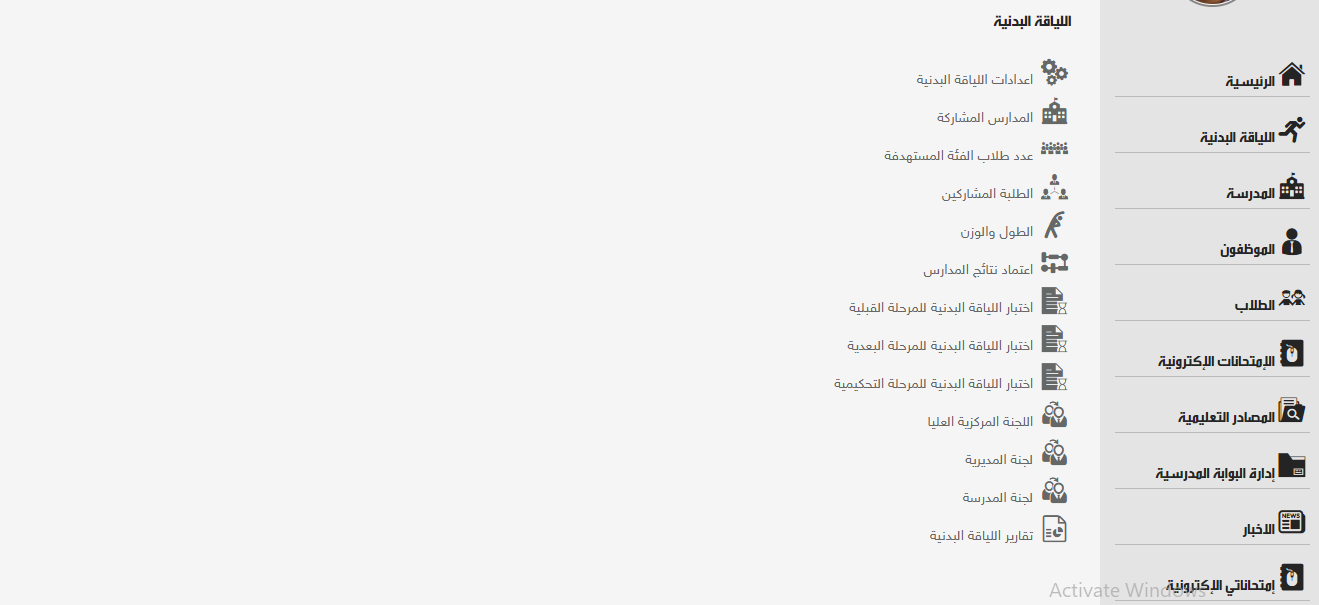 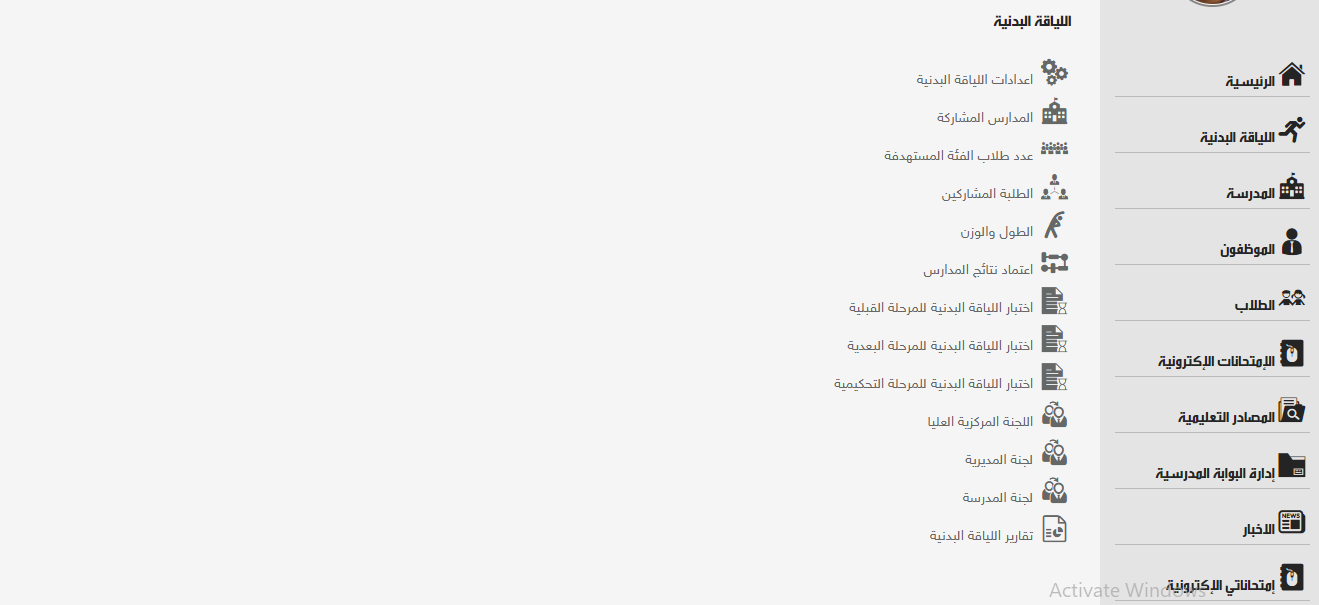 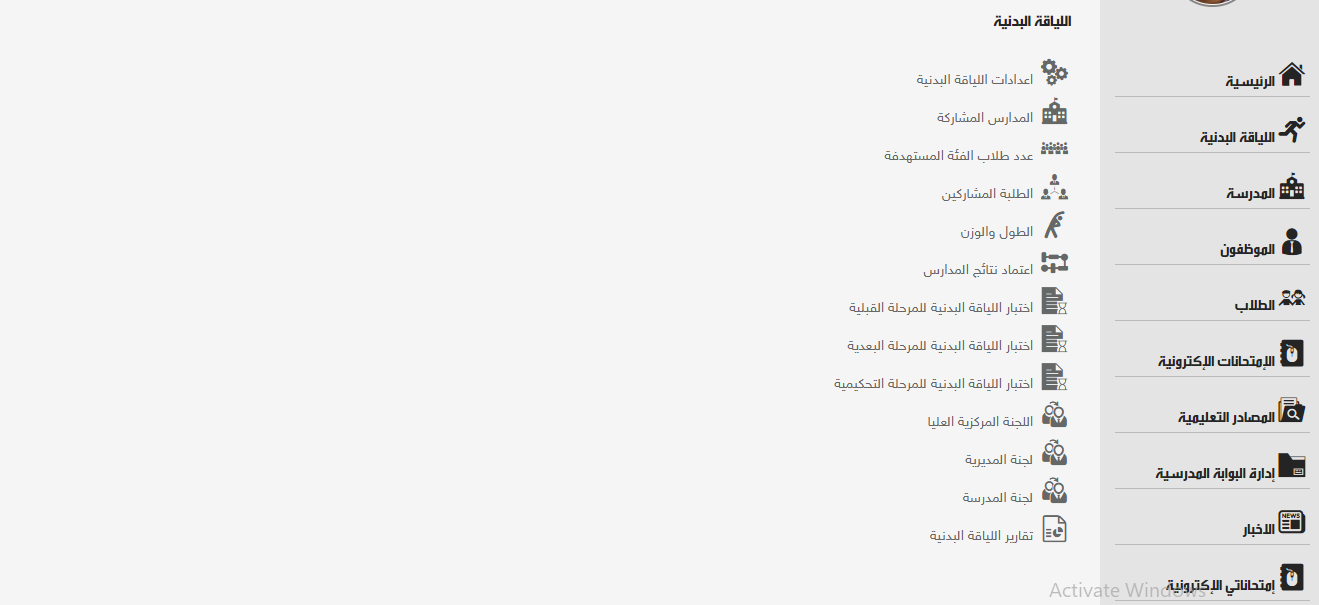 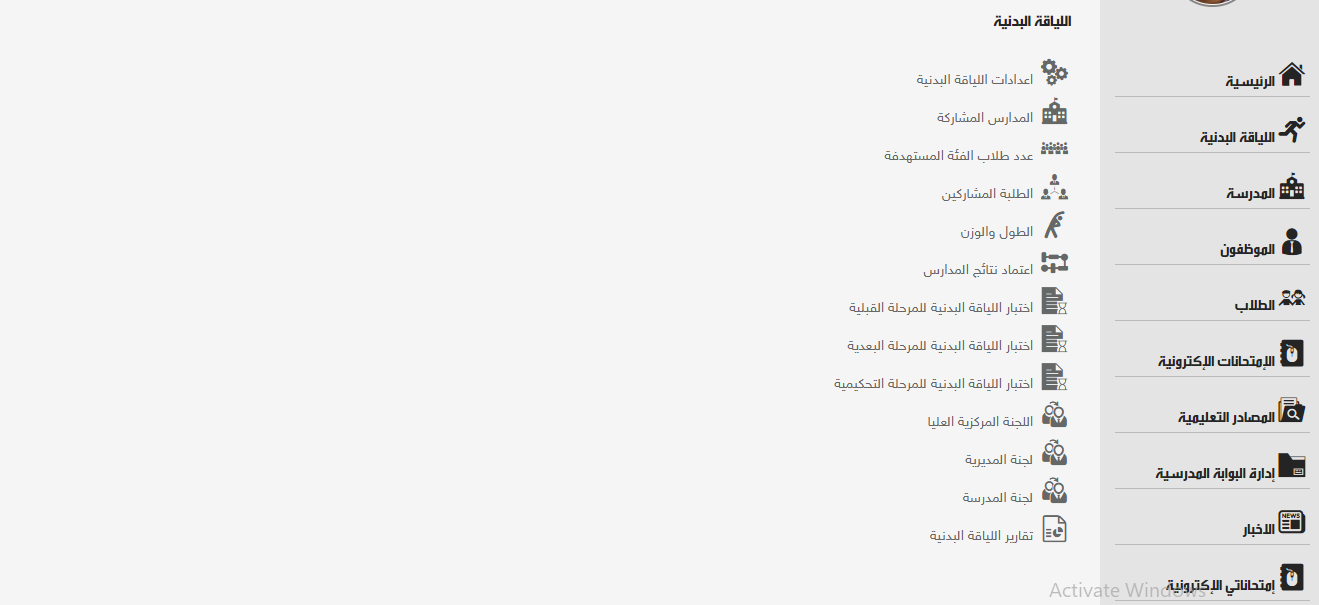 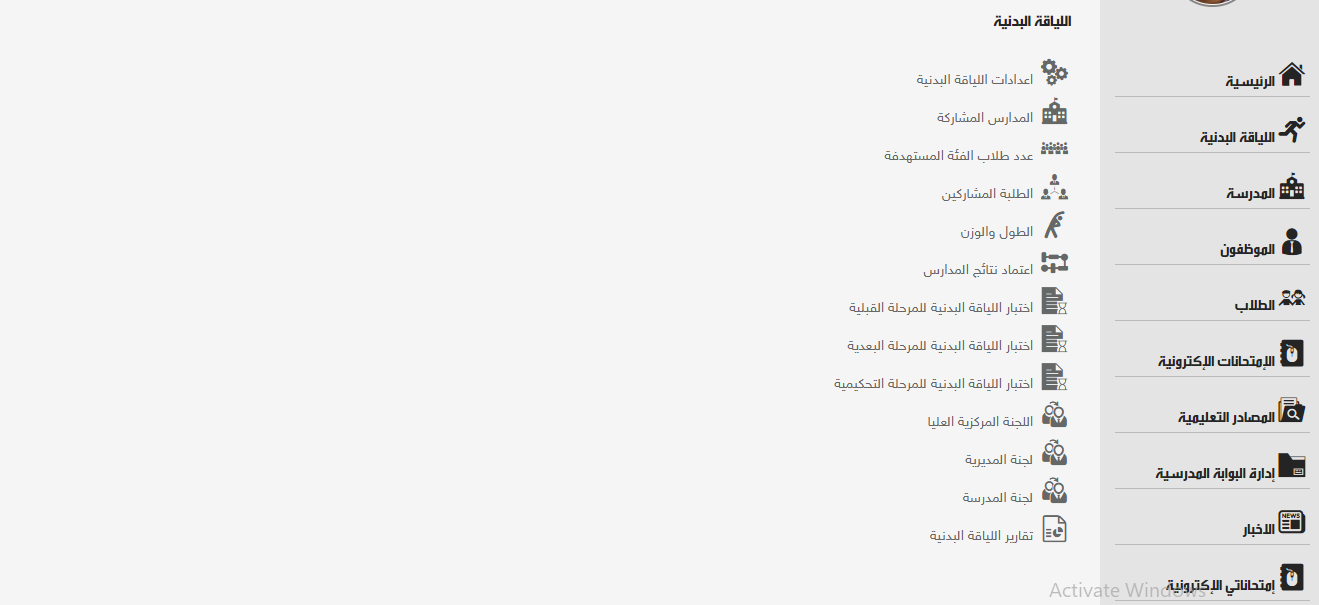 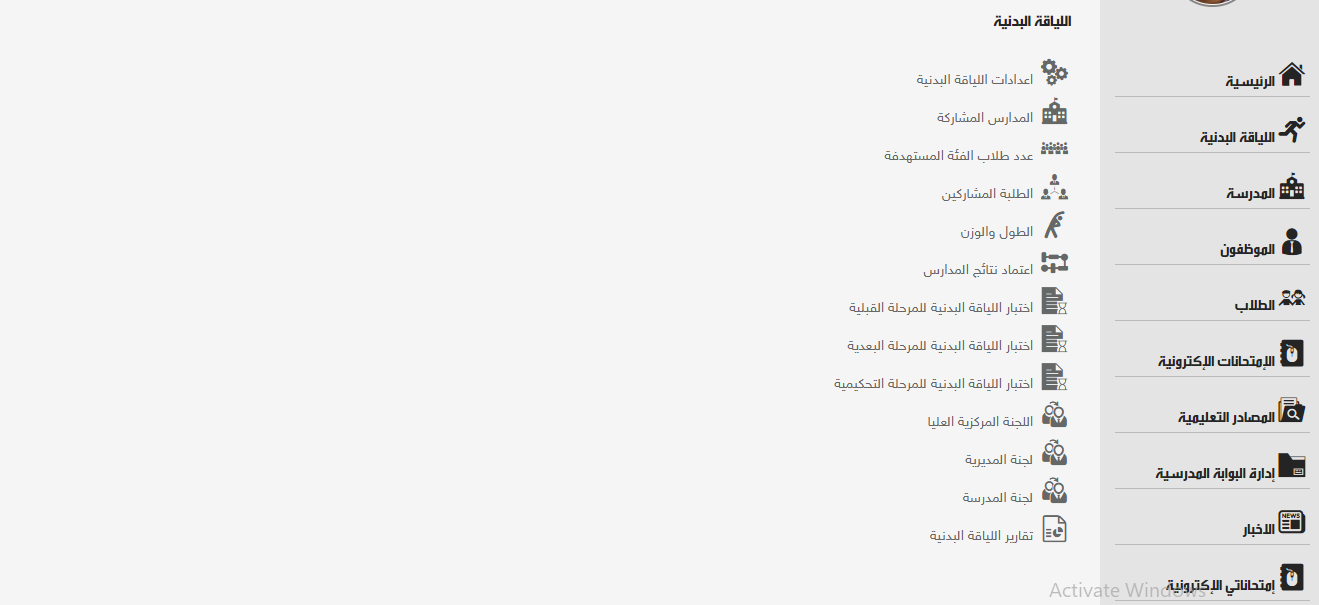 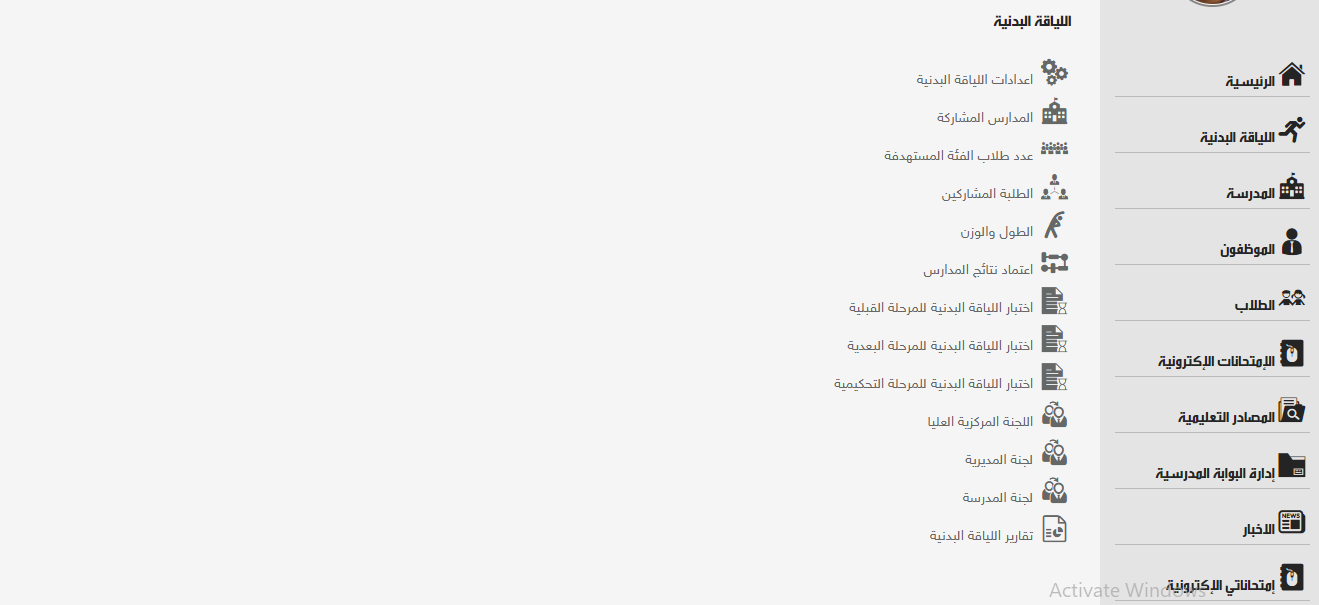 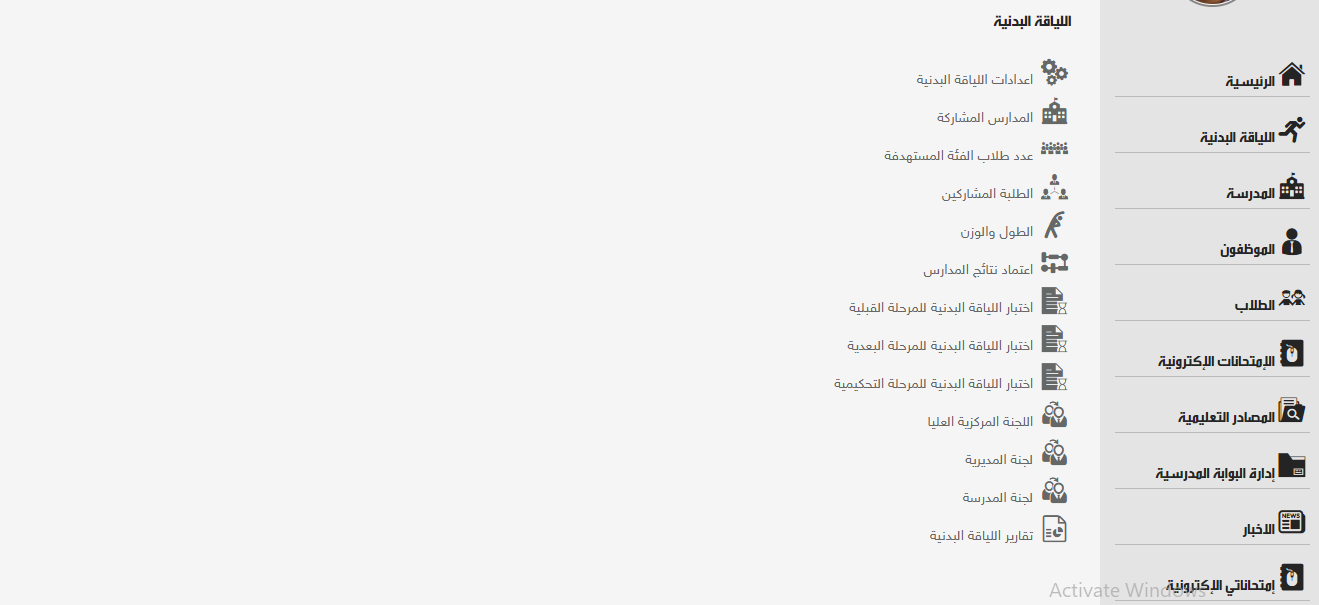 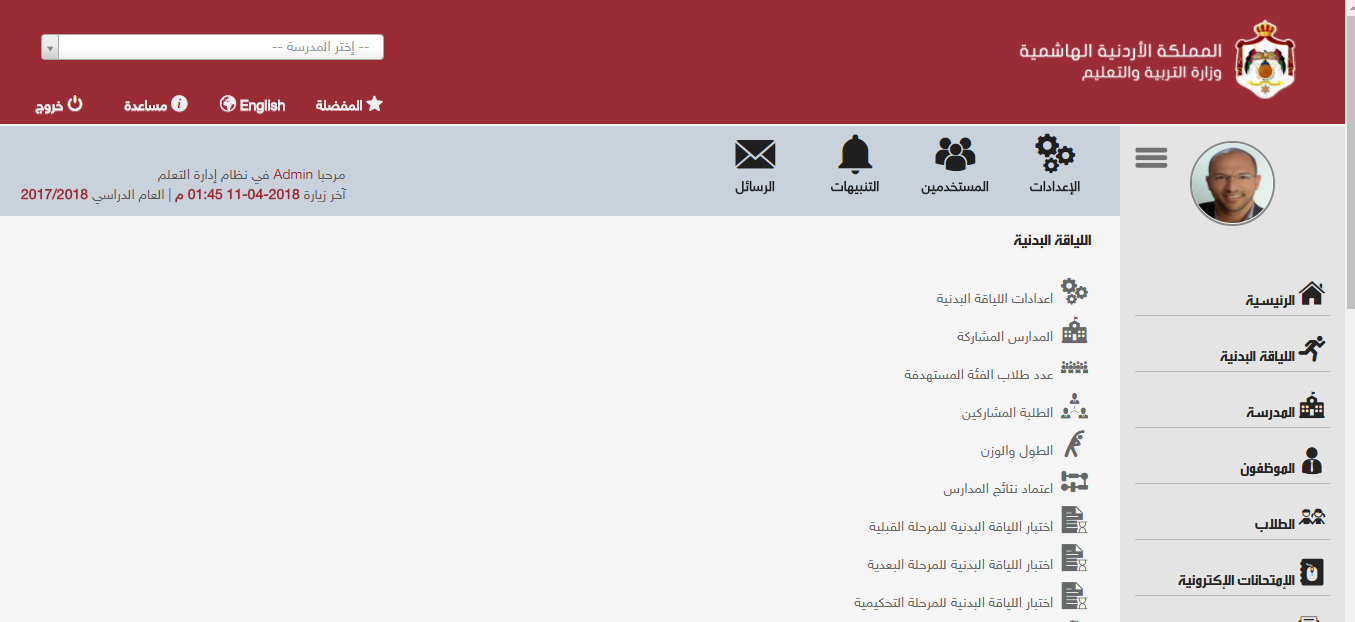 لجنة المديرية 
لاضافة لجنة المديرية اتّبع الخطوات الآتية: 
اضغط على أيقونة اللياقة البدنية الموجودة في القائمة الرئيسية التي تظهر على يمين الشاشة. 
.  اضغط على ايقونة
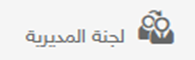 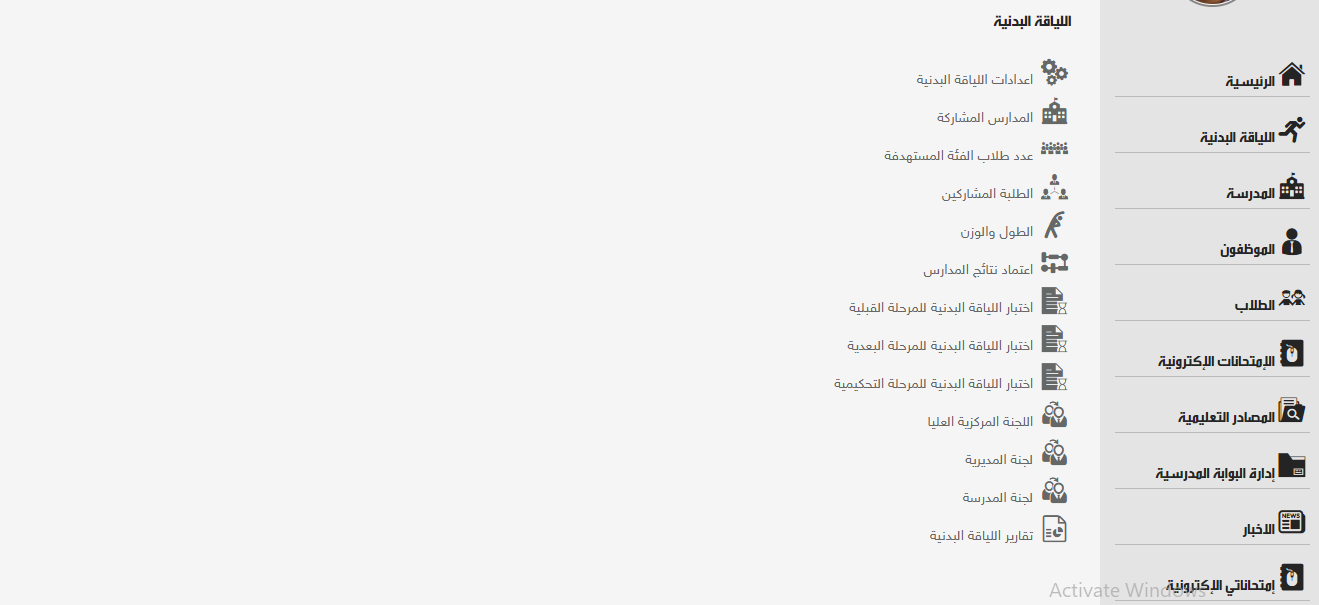 1
2
تظهر الشاشة الخاصة ببيانات لجنة المديرية (في حال تم إضافتها سابقا)
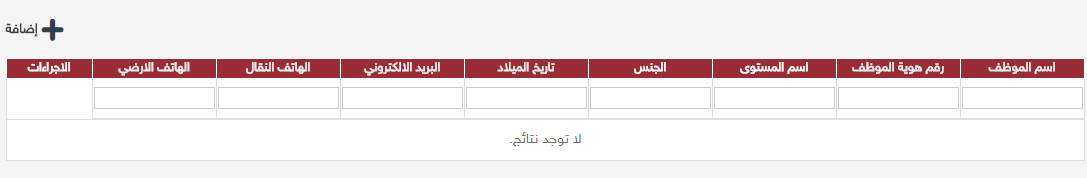 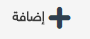 لإضافة أعضاء اللجنة نقوم بالضغط على أيقونة
. تظهر شاشة تحتوى على شاشة تتضمن الحقول الواجب تعبئتها لكل عضو من أعضاء لجنة المديرية
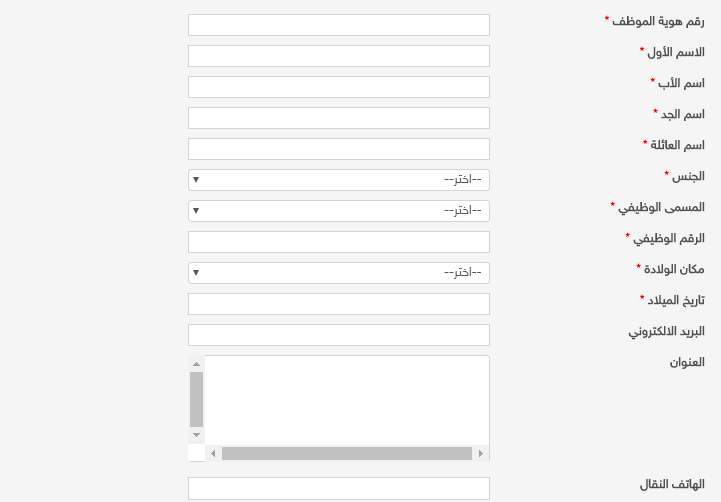 نقوم بتعبئة كافة الحقول المطلوبة أو المشار إليها بالنجمة الحمراء
عند الانتهاء من تعبئة كافة المعلومات اضغط أيقونة
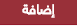 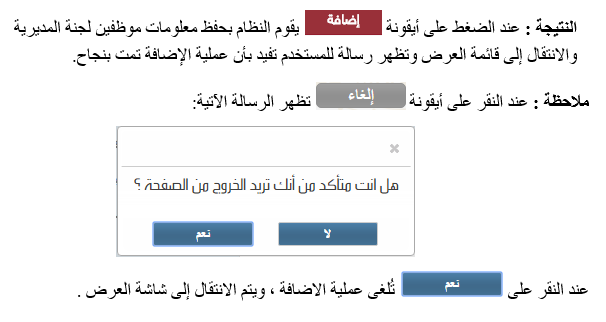 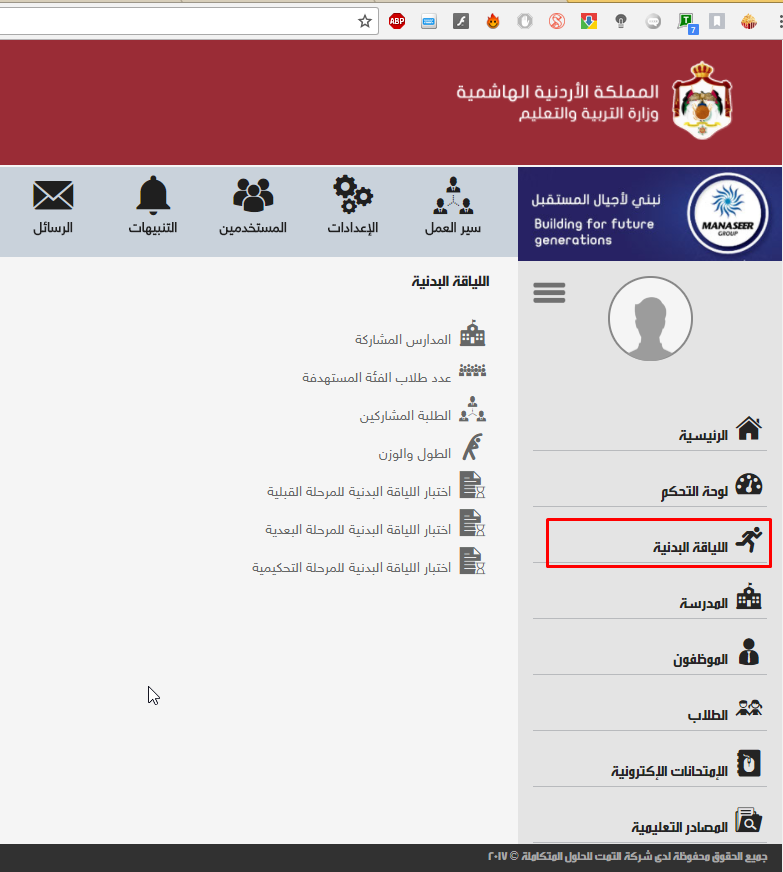 للدخول لشاشة اللياقة البدنية نقوم باختيارها من اللائحة القوائم الرئيسية للنظام من الجانب الأيمن (حسب لغة الواجهة المحددة)، كما يلي:-
1- الضغط على خيار اللياقة البدنية
2- نلاحظ عرض محتويات هذه القائمة في منطقة العرض على الجانب الأيسر معنونة بإسم القائمة في أعلاها كما هو موضح
2
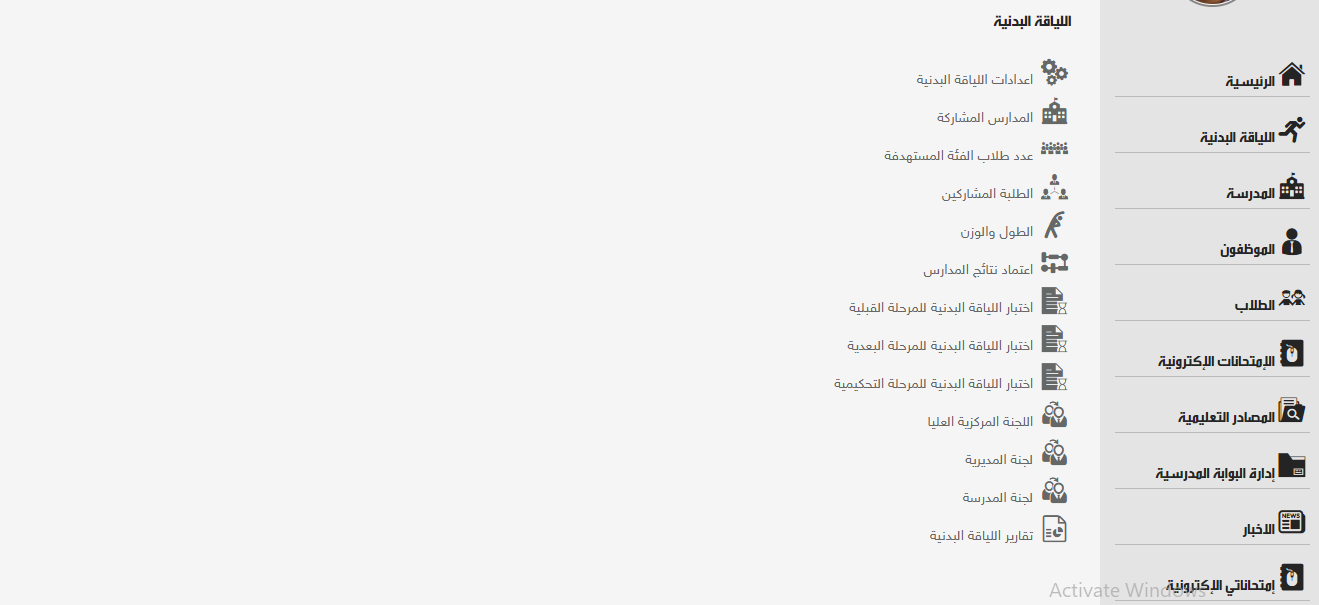 1
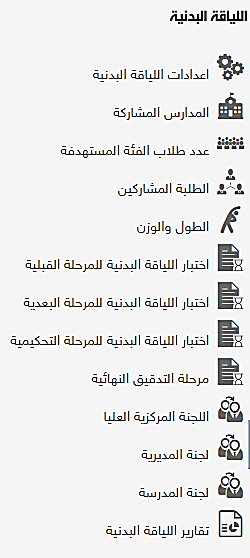 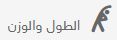 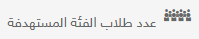 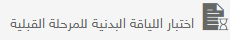 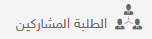 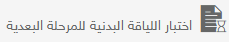 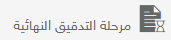 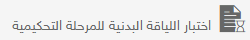 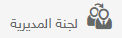 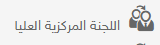 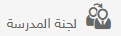 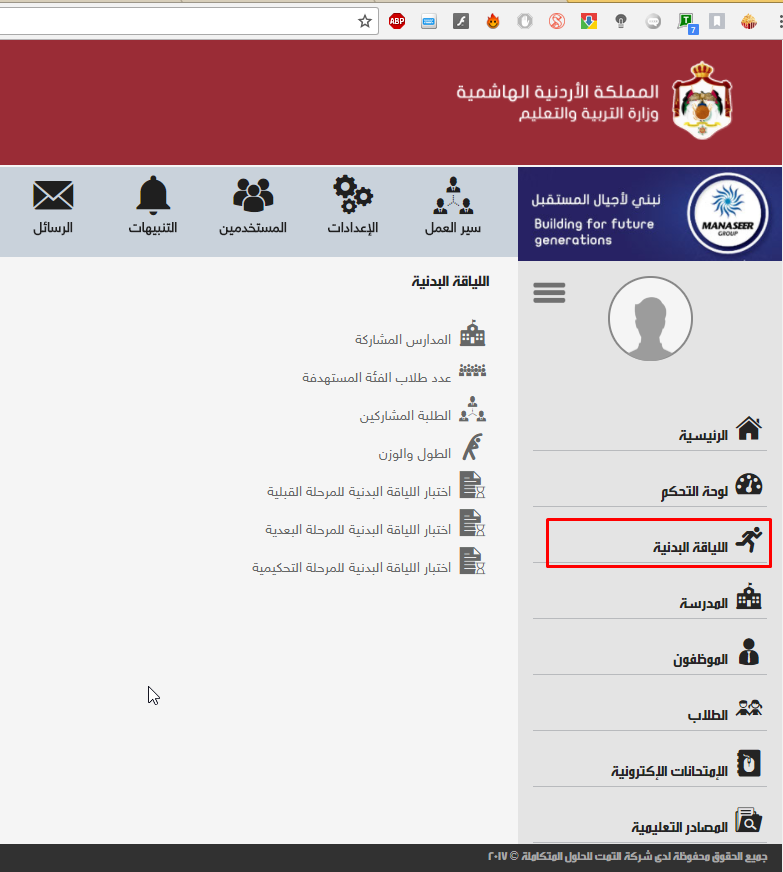 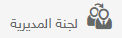 (من حساب مدير التربية يتم تحديدها)
2
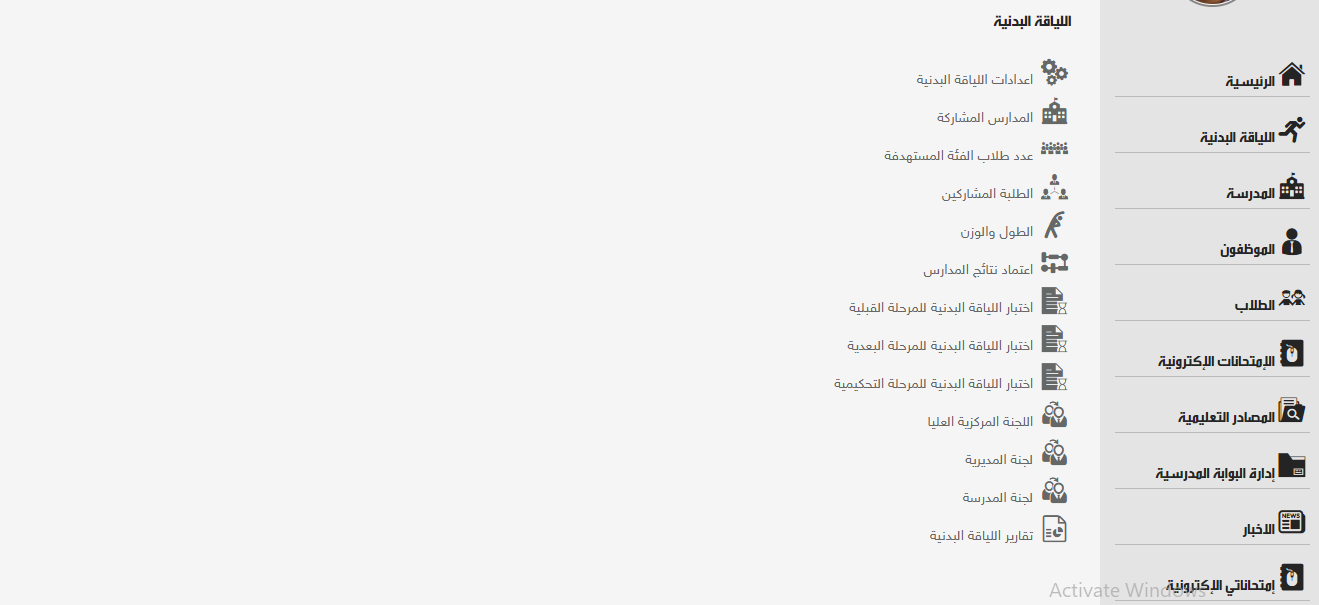 1
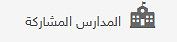 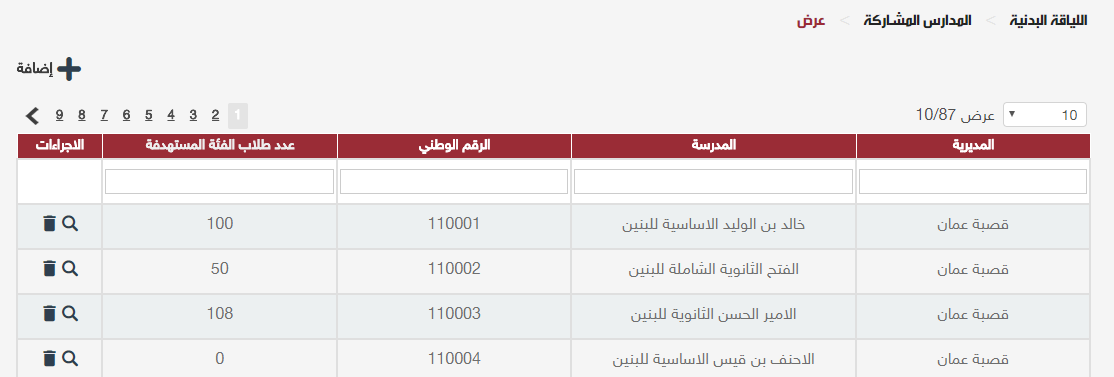 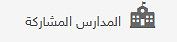 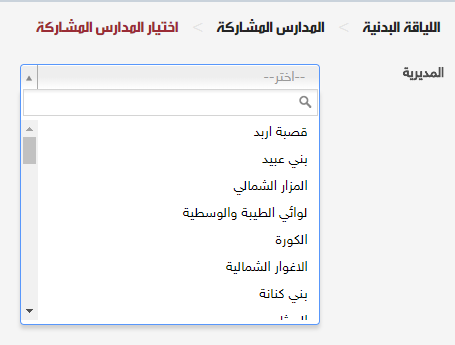 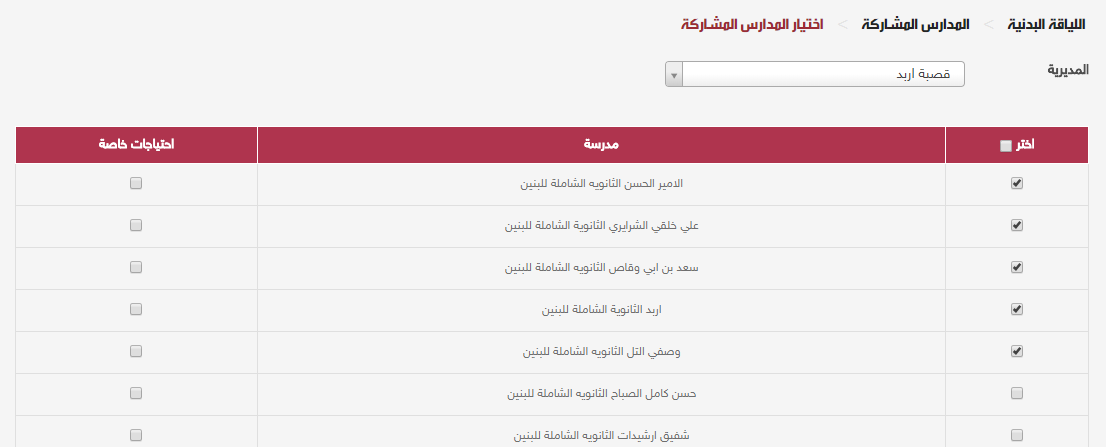 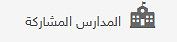 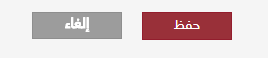 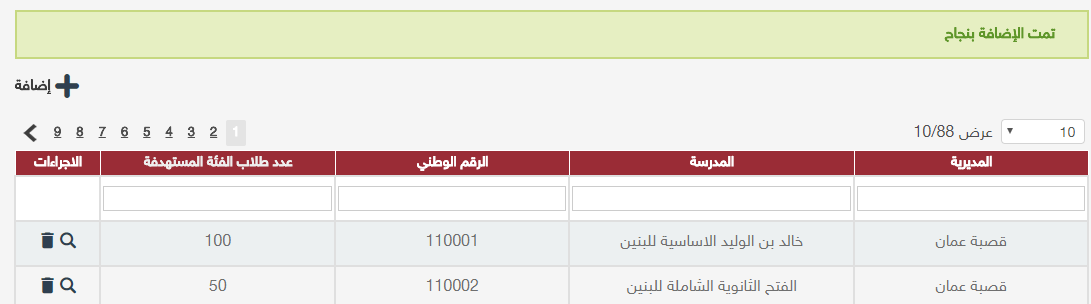 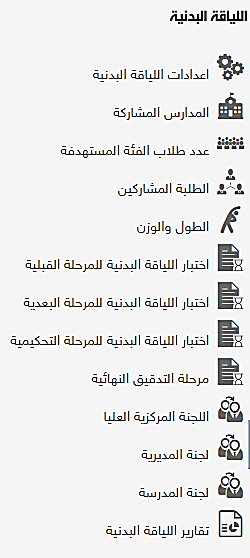 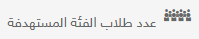 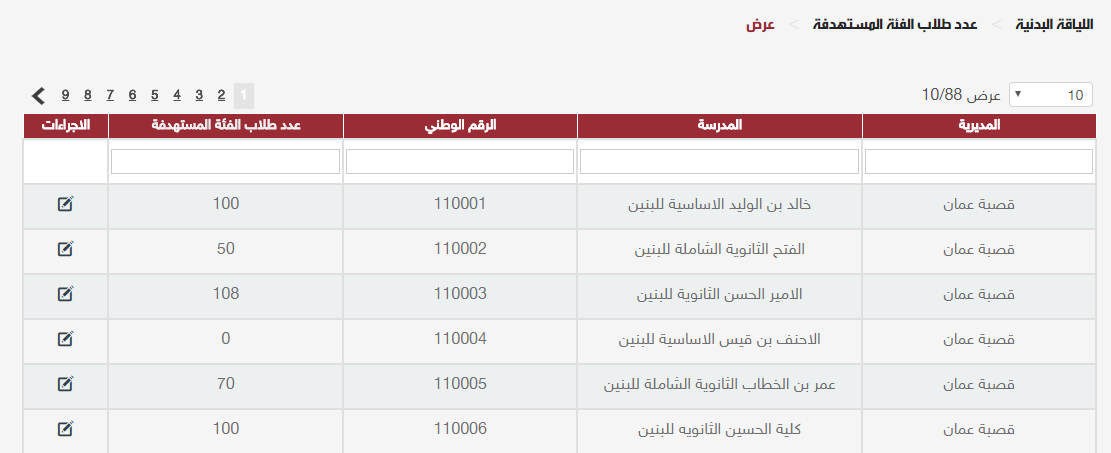 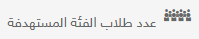 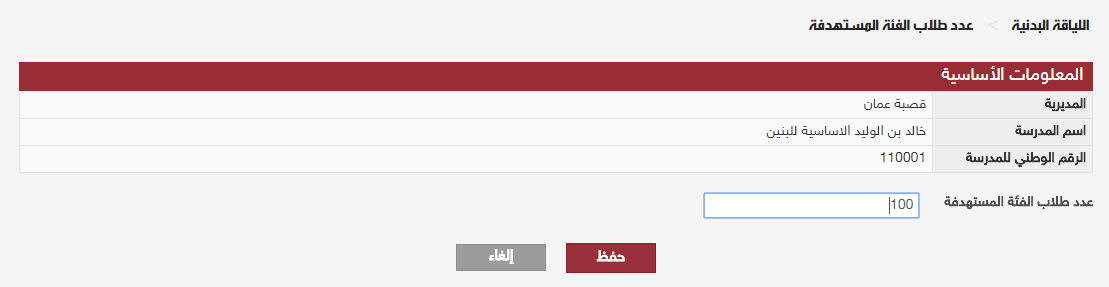 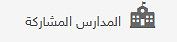 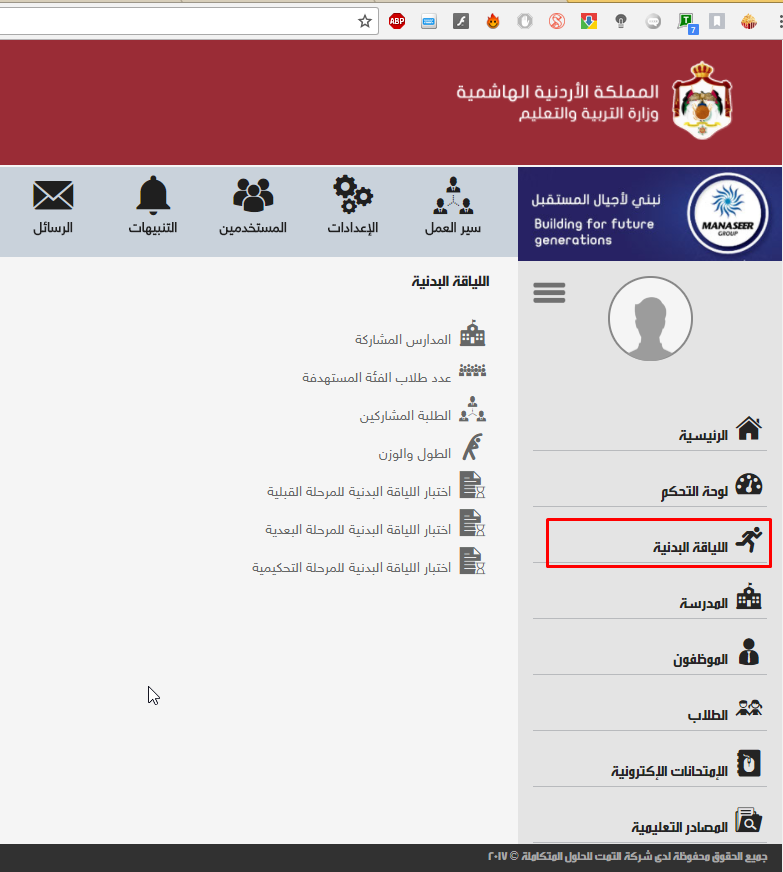 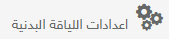 (من حساب مدير التربية)
2
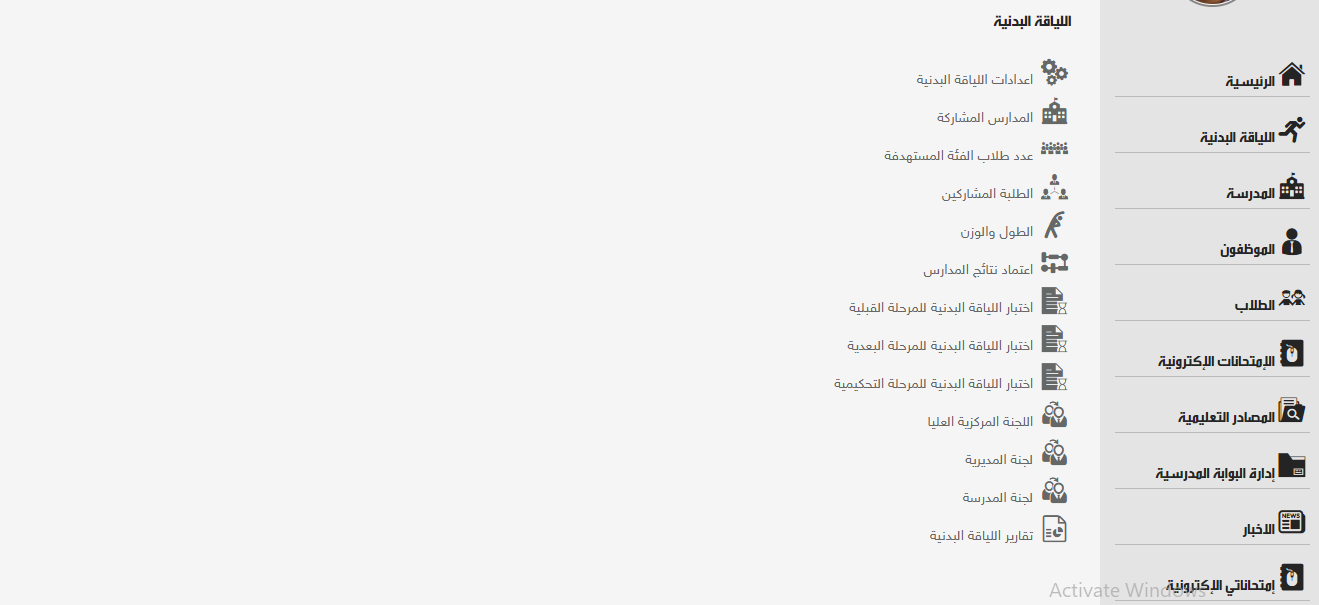 1
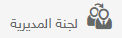 (من حساب مدير التربية يتم تحديدها)
5. اللياقة البدنيه 
5.1 اضافة عنصر من إعدادات اللياقة البدنية
لتعديل عنصر من إعدادات اللياقة البدنية مضاف مسبقا اتّبع الخطوات الآتية: 
1. اضغط على أيقونة اللياقة البدنية لموجودة في القائمة الرئيسية التي تظهر على يمين الشاشة.
.اضغط على ايقونة
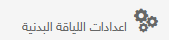 . تظهر صفحة تحتوي على قائمة منسدلة تتمضن كافة إعدادات اللياقة البدنية.
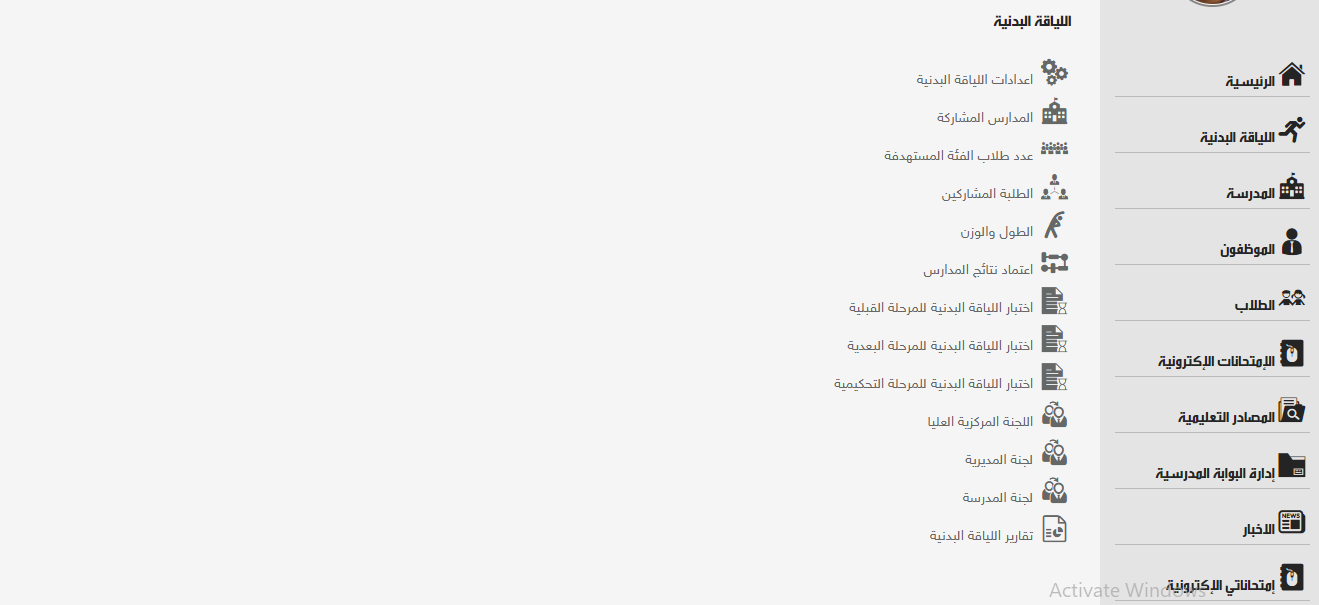 3 . قم باختيار الإعداد الذي ترغب من القائمة – اعضاء اللياقة البدنية على سبيل المثال. تظهر حقول المعلومات الرئيسية لاعضاء اللياقة البدنية.
4. قم بتعبئة كافة الحقول المطلوبة أو المشار إليها بالنجمة الحمراء بالبيانات الصحيحة.
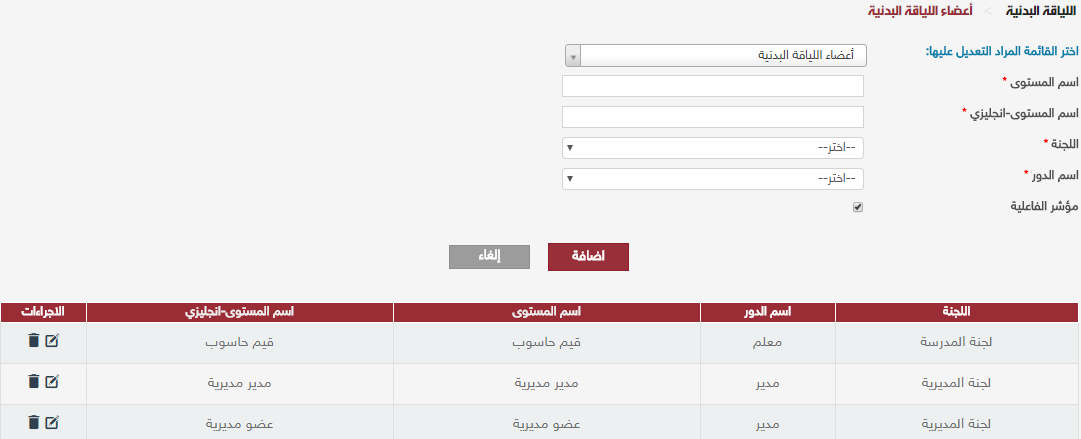 يقوم النظام بحفظ البيانات المدخلة وتحديث الصفحة بحيث يظهر العنصر الجديد في قائمة العرض.
تعديل عنصر من إعدادات اللياقة البدنية
لتعديل عنصر من إعدادات اللياقة البدنية مضاف مسبقا اتّبع الخطوات الآتية: 
1. اضغط على أيقونة اللياقة البدنية لموجودة في القائمة الرئيسية التي تظهر على يمين الشاشة.
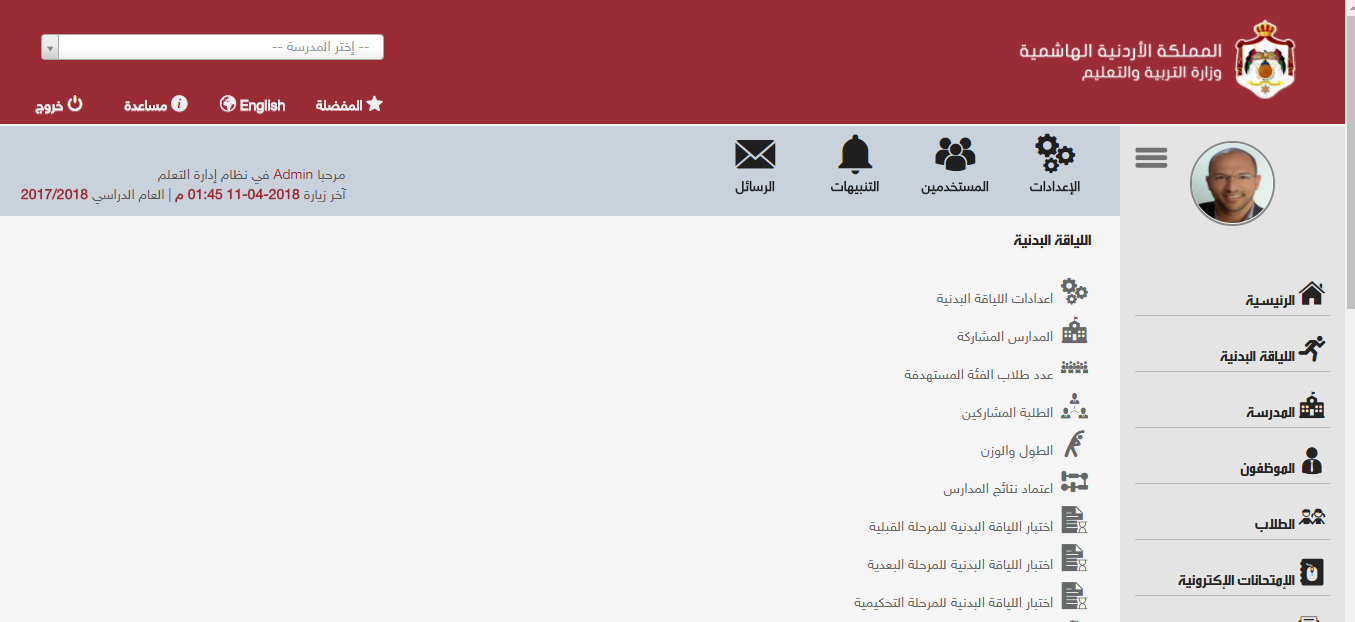 3 . قم باختيار الإعداد الذي ترغب من القائمة – اعضاء اللياقة البدنية على سبيل المثال. تظهر حقول المعلومات الرئيسية لاعضاء اللياقة البدنية.
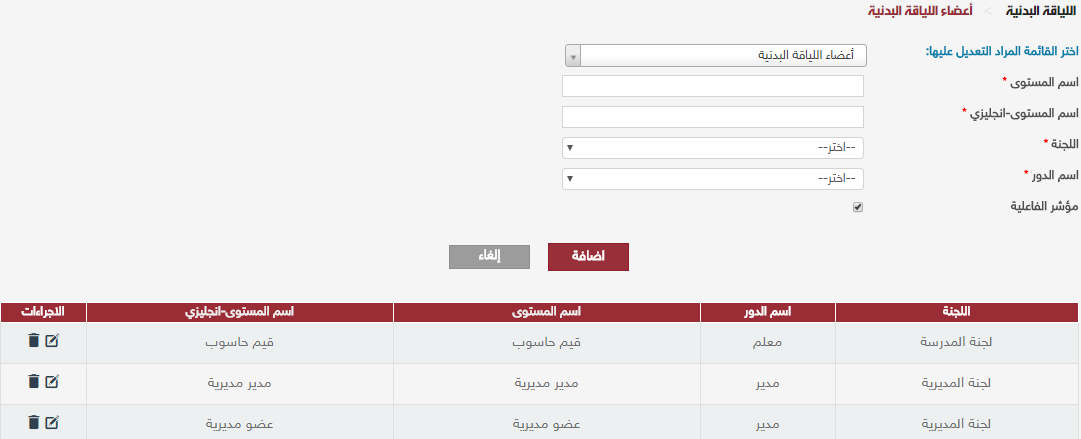 4 . اضغط على أيقونة  الموجودة في عامود الاجراءات بمحاذاة العنصر المراد اجراء التعديل عليه. يتم تعبئة الحقول بالمعلومات التي تم اضافتها مسبقا لهذا العنصر.
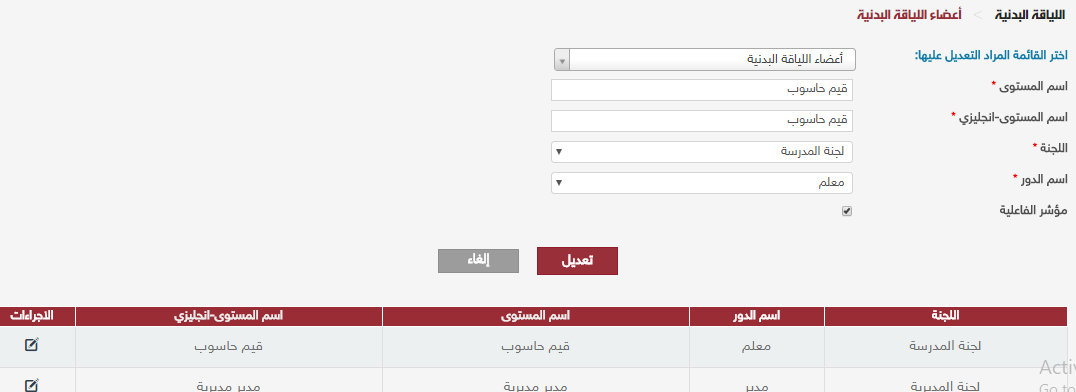 قم بتغيير معلومات العنصر حسب المطلوب
يقوم النظام بحفظ التعديلات المدخلة على هذا العنصر وتحديث قائمة العرض بها.
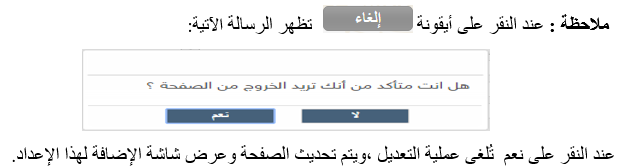 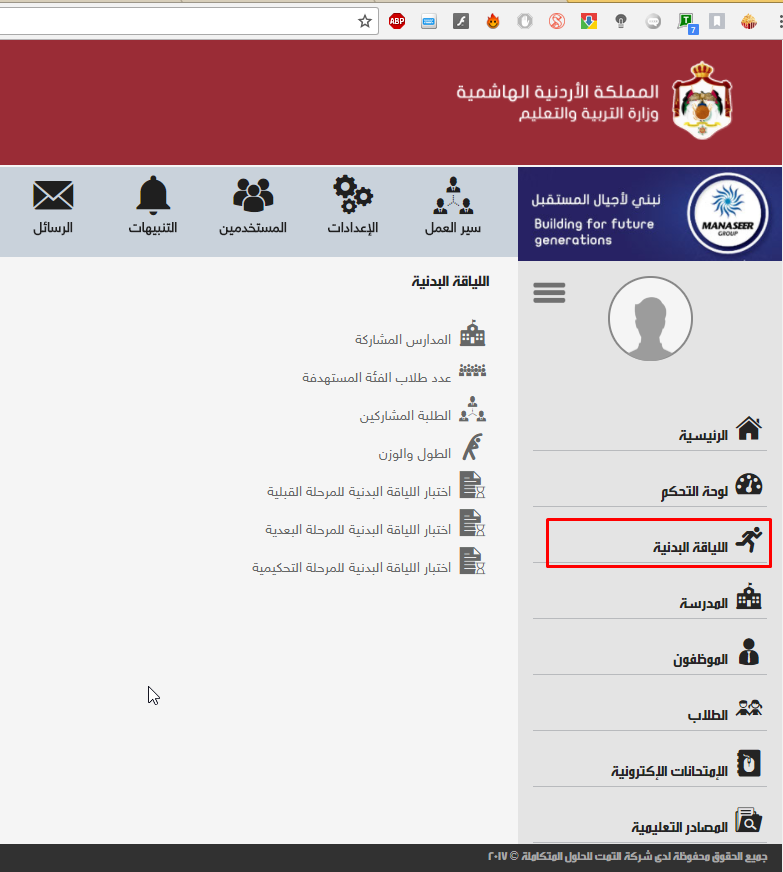 1 حذف عنصر من إعدادات اللياقة البدنية
لحذف عنصر من إعدادات اللياقة البدنية مضاف مسبقا اتّبع الخطوات الآتية: 
1. اضغط على أيقونة اللياقة البدنية لموجودة في القائمة الرئيسية التي تظهر على يمين الشاشة.
2
1
. قم باختيار الإعداد الذي ترغب من القائمة – اعضاء اللياقة البدنية على سبيل المثال. تظهر حقول المعلومات الرئيسية لاعضاء اللياقة البدنية.
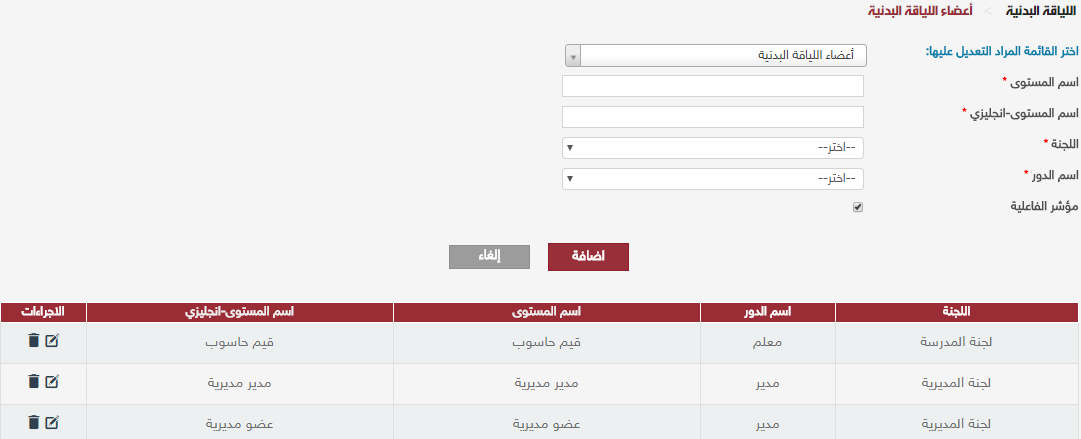 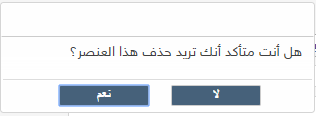 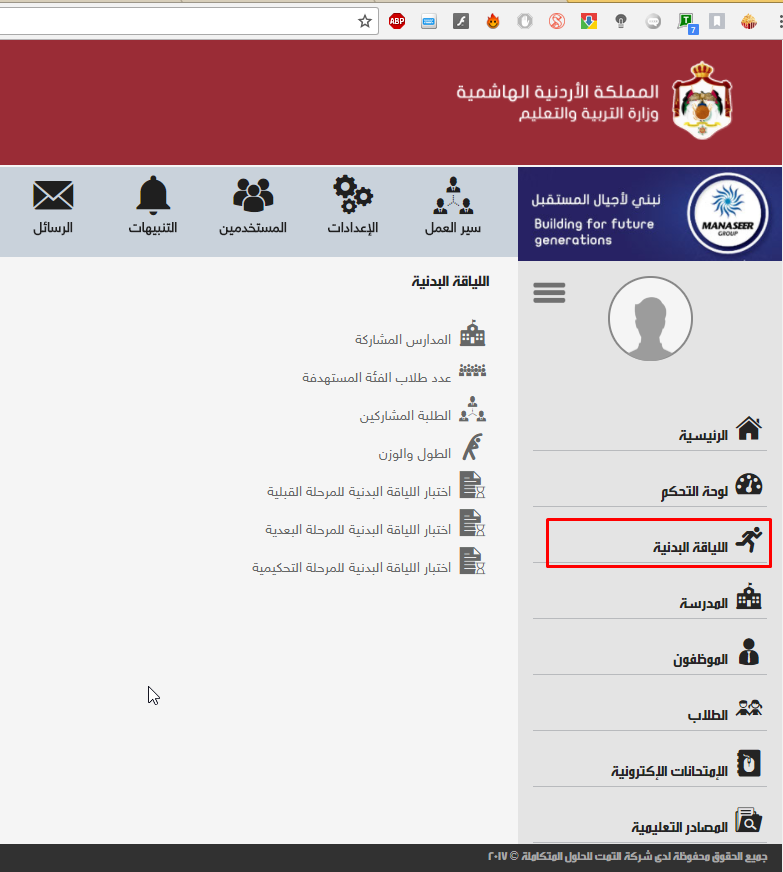 5.2.2 اضافة المدارس المشاركة في اللياقة البدنية
لاضافة المدارس المشاركة  اتّبع الخطوات الآتية: 
1. اضغط على أيقونة اللياقة البدنية الموجودة في القائمة الرئيسية التي تظهر على يمين الشاشة.
2
1
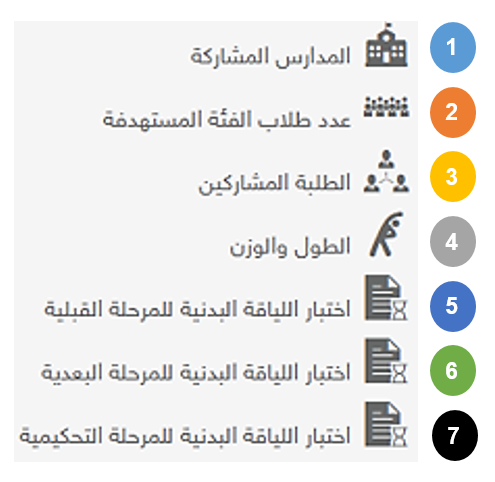 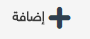 .  اضغط على أيقونة                . تظهر شاشة تحتوى التي تتضمن اسماء المدارس التابعه للمديرية
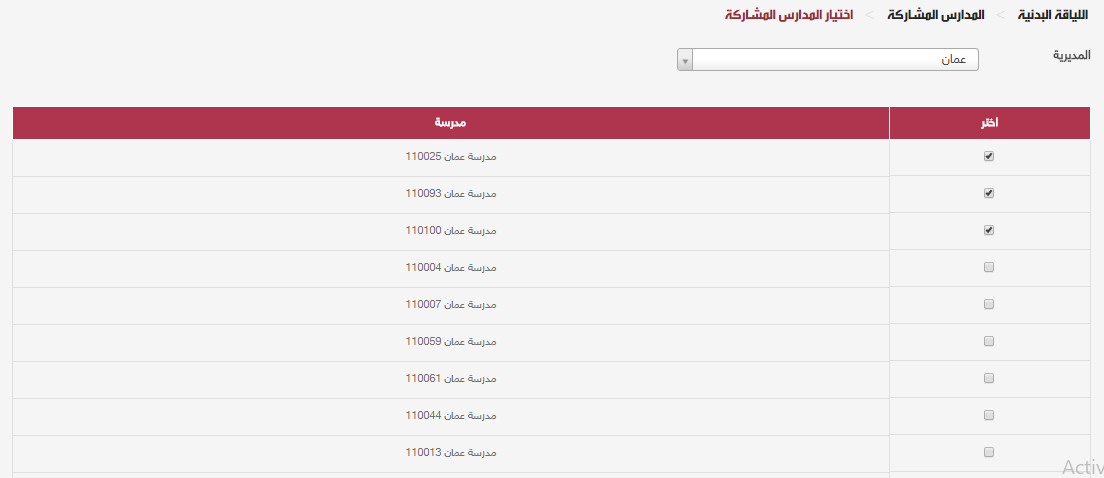 نقوم بتحديد المدارس المشاركة والضغط على ايقونة
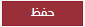 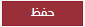 عند الضغط على أيقونة                        يقوم النظام بحفظ معلومات المدارس المشاركة والانتقال إلى قائمة عرض المدارس المشاركة وتظهر رسالة للمستخدم تفيد بأن عملية الإضافة تمت بنجاح.
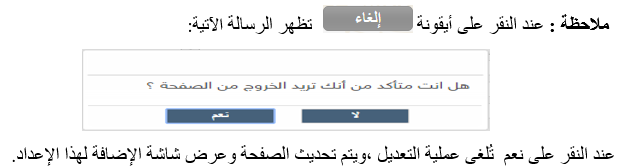 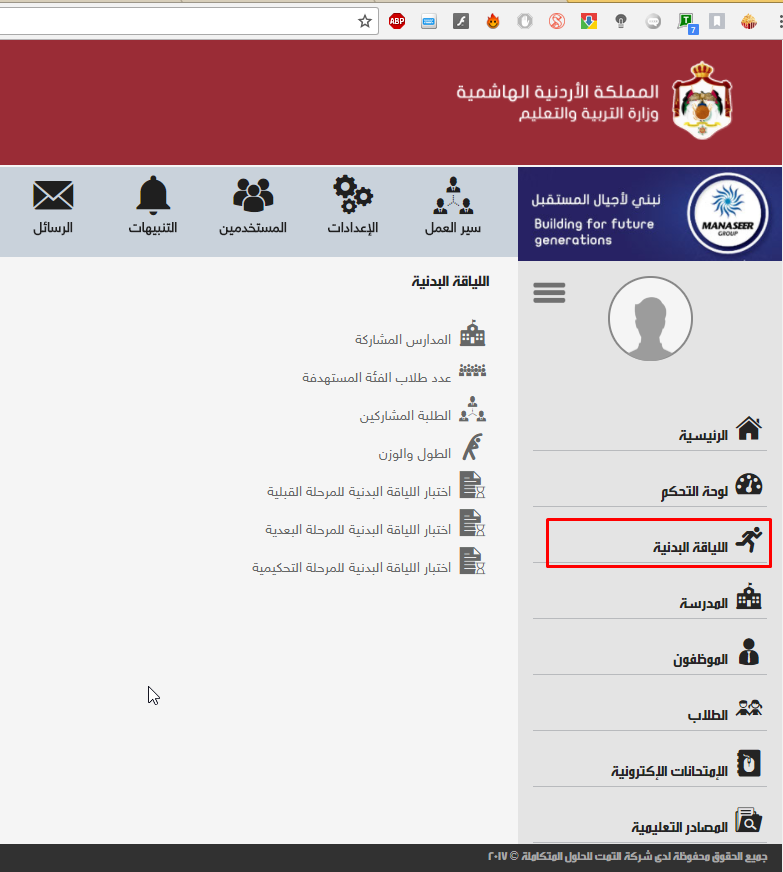 3 عرض المدارس المشاركة
لعرض المدارس المشاركة  اتّبع الخطوات الآتية: 
1. اضغط على أيقونة اللياقة البدنية الموجودة في القائمة الرئيسية التي تظهر على يمين الشاشة.
2
1
تظهر قائمة المدارس المشاركة المضافة مسبقاً على النظام
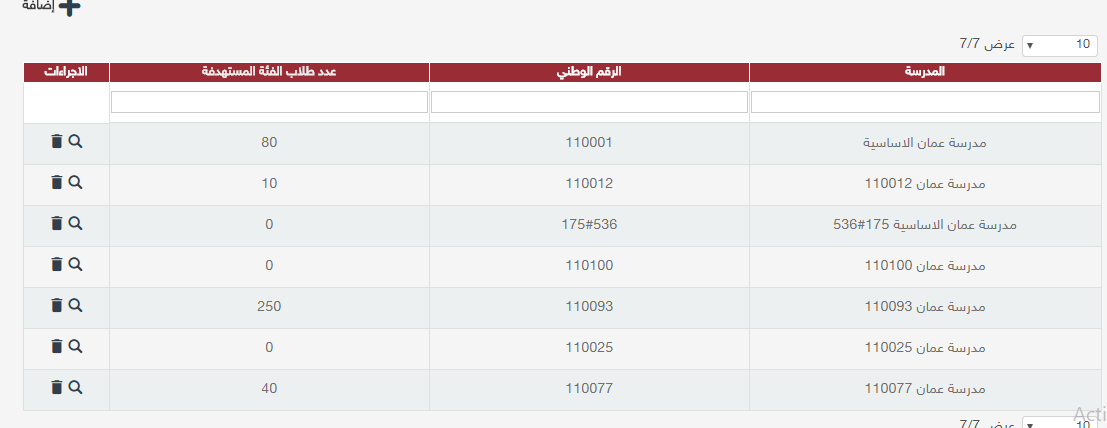 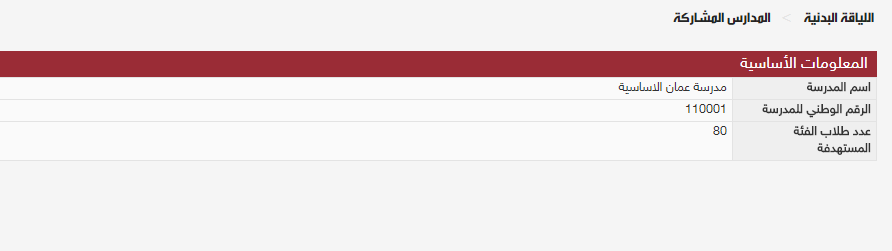 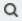 ملاحظة : لعرض كافة معلومات عنصر معين اضغط على أيقونة
الموجودة في عامود الاجراءات بمحاذاة الملف المراد عرض بياناته  فتظهر كافة البيانات المدخلة لهذا العنصر.
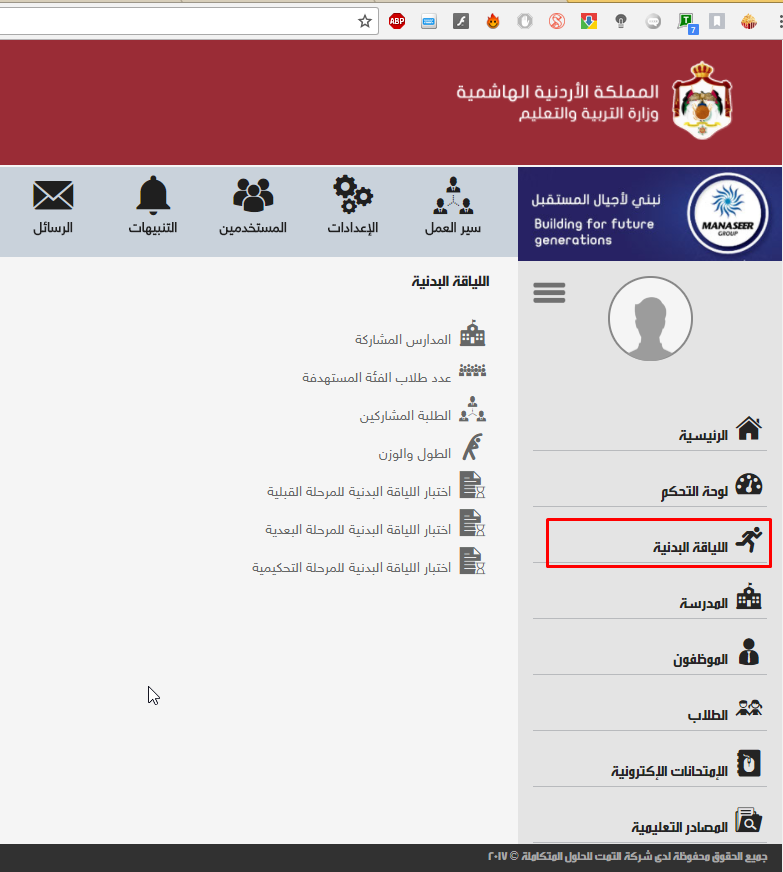 4 حذف المدارس المشاركة 
لحذف المدارس المشاركة  اتّبع الخطوات الآتية: 
اضغط على أيقونة اللياقة البدنية الموجودة في القائمة الرئيسية التي تظهر على يمين الشاشة.
2
1
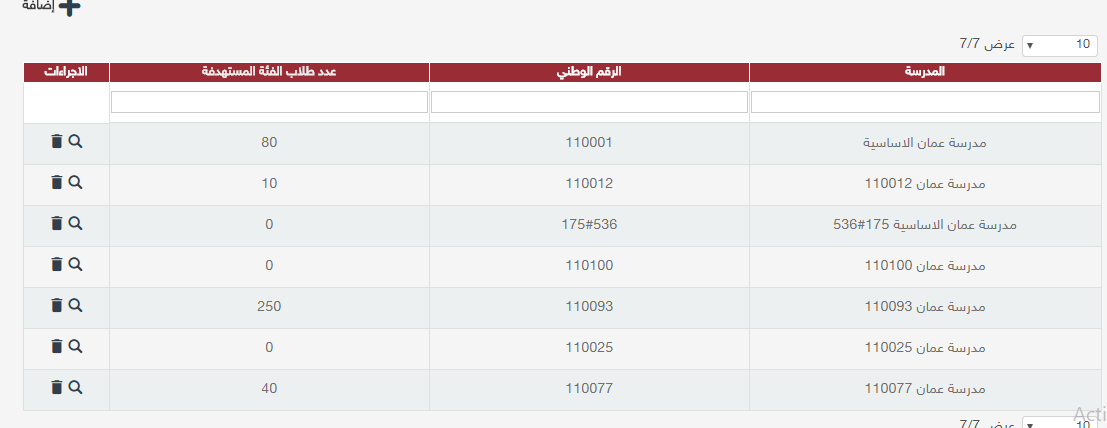 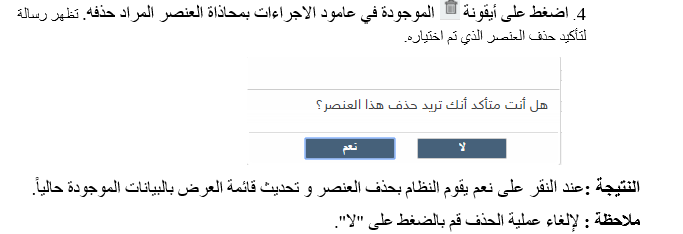 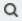 ملاحظة : لعرض كافة معلومات عنصر معين اضغط على أيقونة
الموجودة في عامود الاجراءات بمحاذاة الملف المراد عرض بياناته  فتظهر كافة البيانات المدخلة لهذا العنصر.
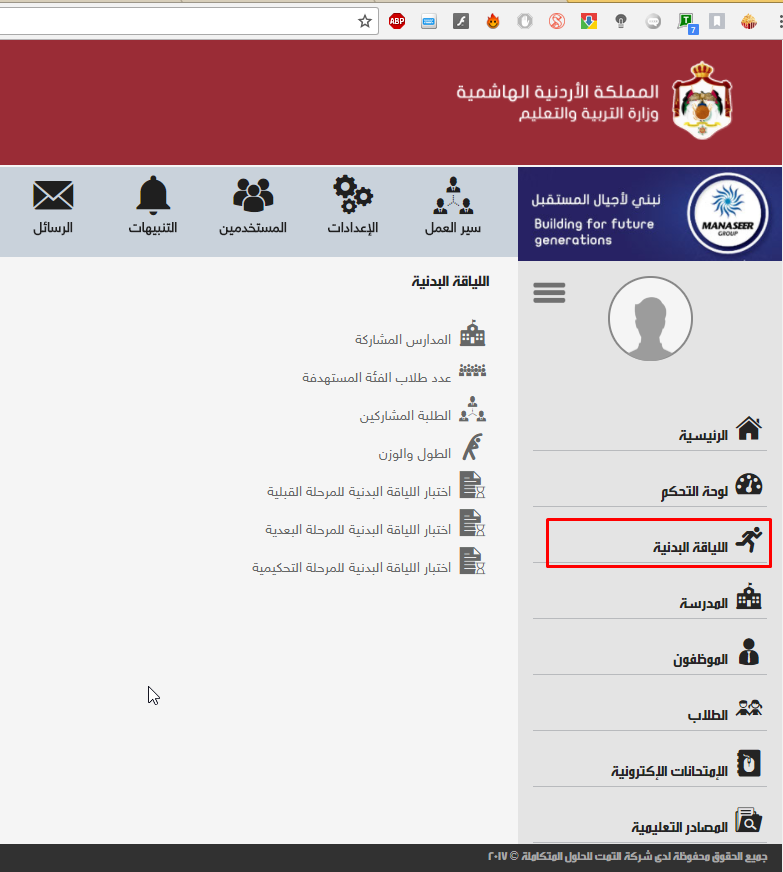 عدد طلاب الفئه المستهدفة 
5.3.1  تعديل او اضافة عدد طلاب الفئه المستهدفه من المدارس المشاركة 
لتعديل عنصر من عدد طلاب الفئه المستهدفه من المدارس المشاركة مضاف مسبقا اتّبع الخطوات الآتية: 
1. اضغط على أيقونة اللياقة البدنية لموجودة في القائمة الرئيسية التي تظهر على يمين الشاشة.
2
1
اضغط على أيقونة      الموجودة في عامود الاجراءات بمحاذاة العنصر المراد اجراء التعديل عليه. يتم تعبئة الحقول بالمعلومات التي تم اضافتها مسبقا لهذا العنصر
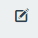 تظهر قائمة عدد الطلاب المستهدفين من المدارس المشاركة  المضافة مسبقاً على النظام
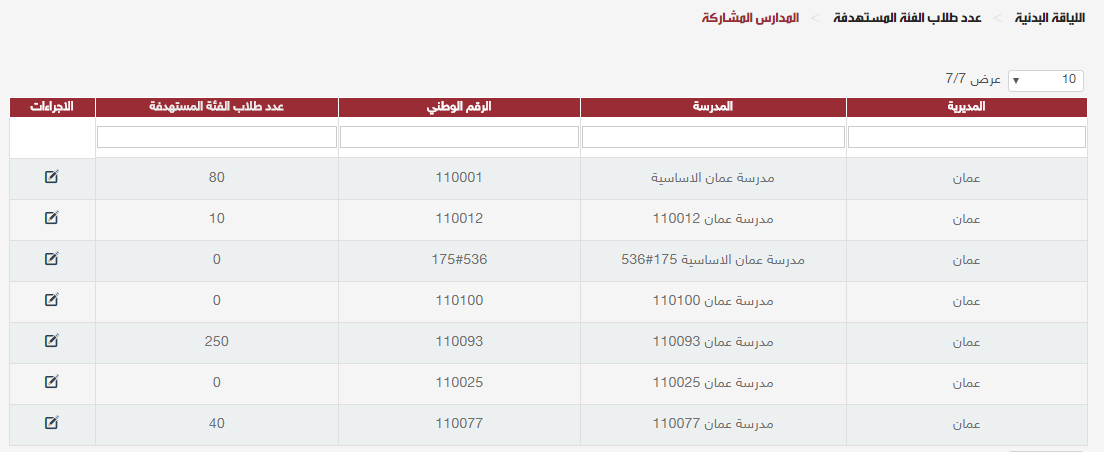 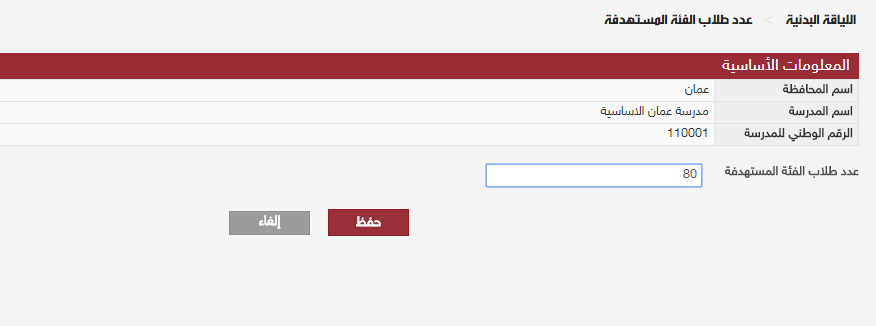 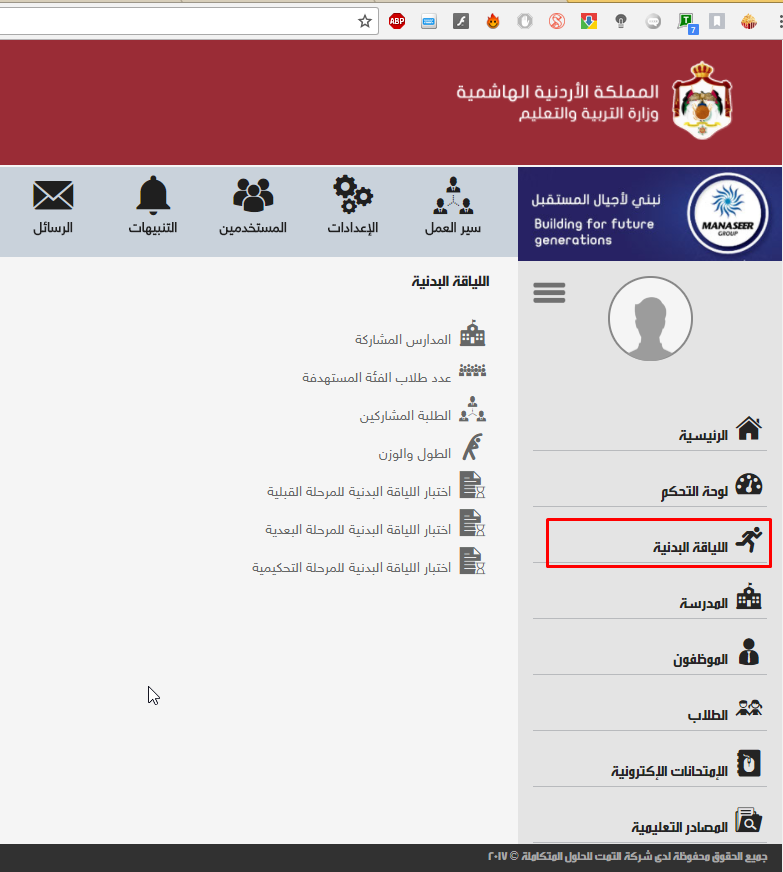 4 الطلبة المشاركين
5.4.1 اضافة الطلبة المشاركين
لاضافة الطلبة المشاركين اتّبع الخطوات الآتية: 
1. اضغط على أيقونة اللياقة البدنية الموجودة في القائمة الرئيسية التي تظهر على يمين الشاشة.
2
1
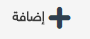 .  اضغط على أيقونة . تظهر شاشة تحتوى على شاشة تتضمن اسماء الصفوف المشاركة التي سيتم ااختيار الطلاب منها
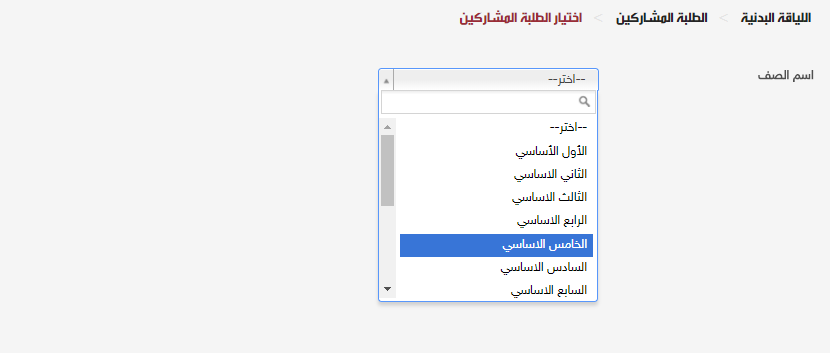 . اختر الصف المطلوب.
5. قم بتحديد الطلاب المشاركين كمان في الشكل
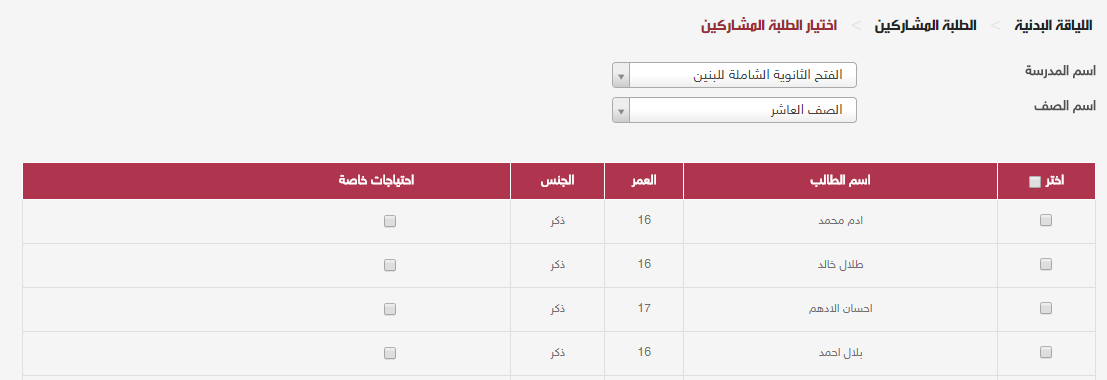 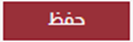 . قم بتحديد الطلبة المشاركين واضغط على ايقونة
عند الضغط على أيقونة
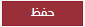 يقوم النظام بحفظ معلومات الطلبة المشاركين والانتقال إلى قائمة عرض الطلبة المشاركين وتظهر رسالة للمستخدم تفيد بأن عملية الإضافة تمت بنجاح.
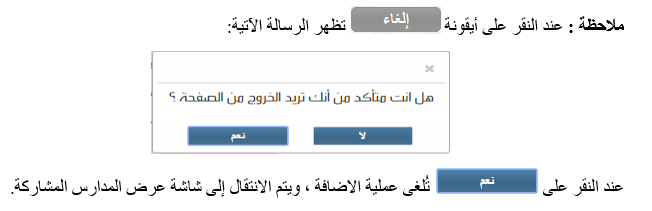 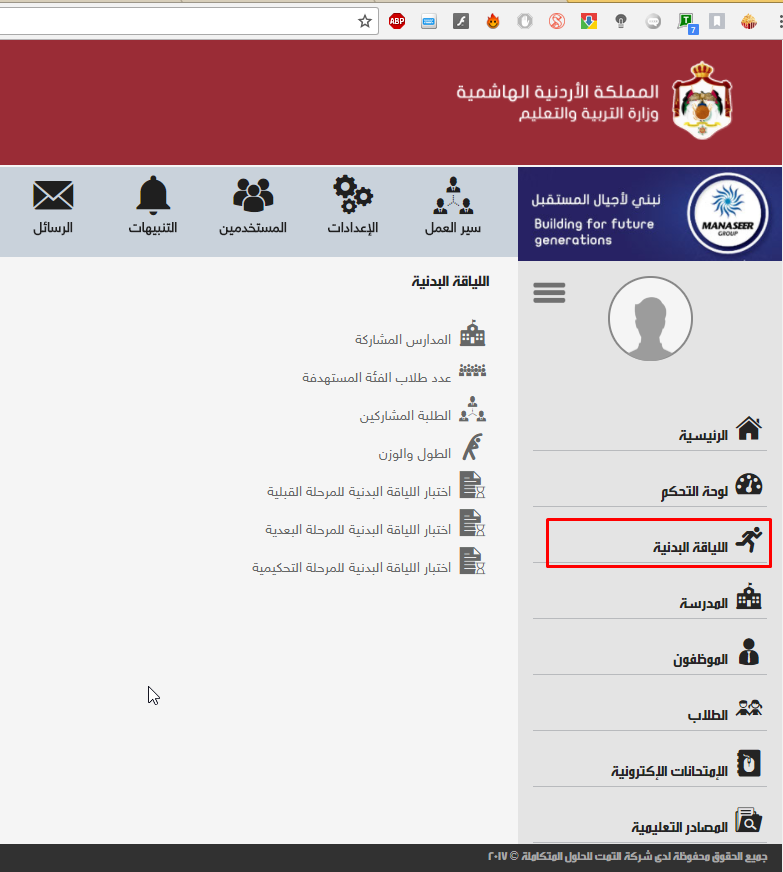 2 عرض الطلبة المشاركين 
لعرض الطلبة المشاركين اتّبع الخطوات الآتية: 
اضغط على أيقونة اللياقة البدنية الموجودة في القائمة الرئيسية التي تظهر على يمين الشاشة.
2
1
تظهر قائمة المدارس المشاركة المضافة مسبقاً على النظام .
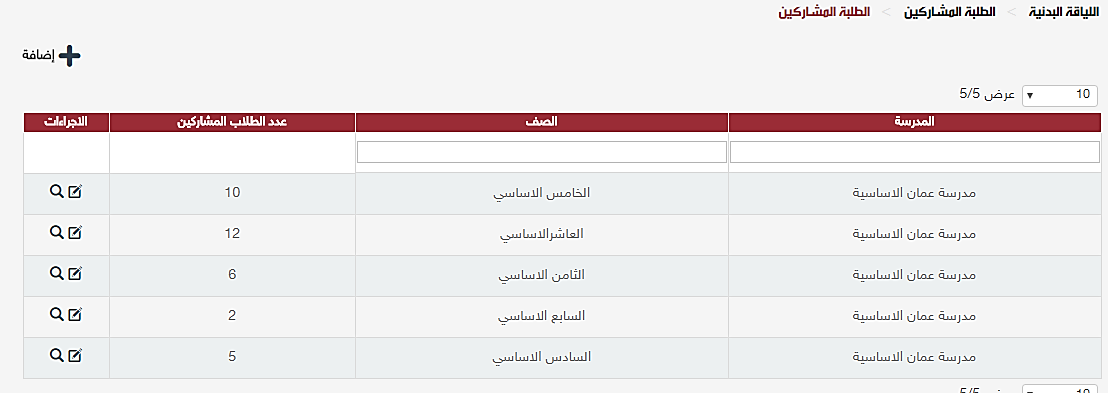 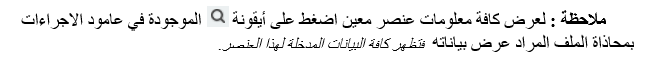 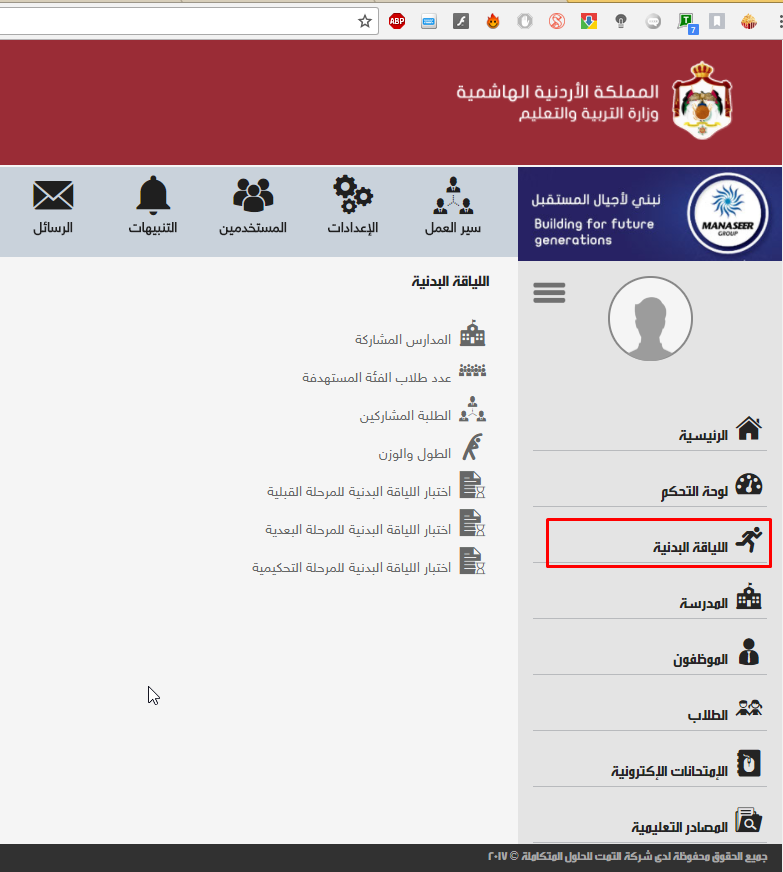 5.4.3  تعديل الطلبة المشاركين
لتعديل الطلبة المشاركين اتّبع الخطوات الآتية: 
اضغط على أيقونة اللياقة البدنية الموجودة في القائمة الرئيسية التي تظهر على يمين الشاشة. 
اضغط على ايقونة
2
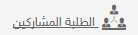 1
تظهر قائمة الطلبة المشاركين المضافة مسبقاً على النظام .
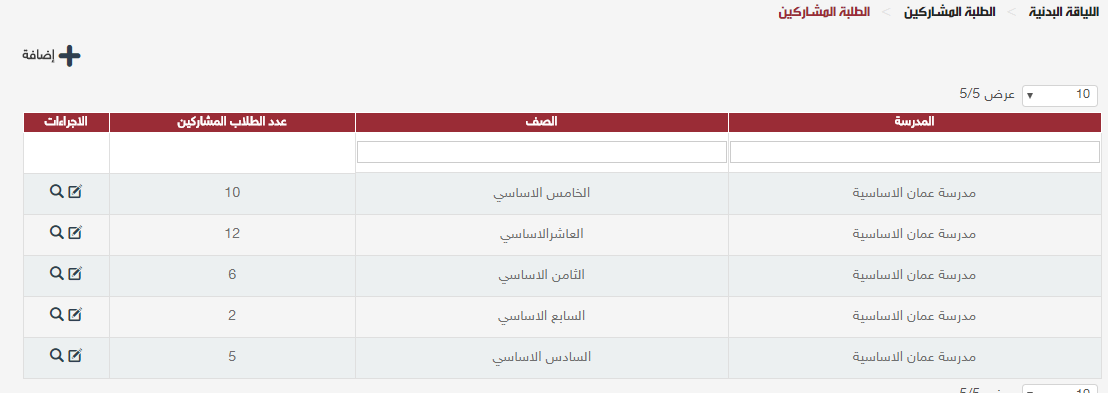 الموجودة في عامود الاجراءات بمحاذاة العنصر المراد التعديل عليه، حيث تظهر لنا شاشة شبيهة بشاشة الادخال (الإضافة)، ولكن تختلف بأنها  تحتوي على بيانات مدخلة مسبقا للسجل المراد التعديل عليه
اضغط على أيقونة
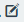 قم باجراء التعديل اللازم على معلومات الطلبة المشاركين ثم اضغط على أيقونة
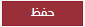 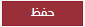 عند الضغط على أيقونة
يقوم النظام بحفظ معلومات الطلبة المشاركين والانتقال إلى قائمة عرض الطلبة المشاركين وتظهر رسالة للمستخدم تفيد بأن عملية الإضافة تمت بنجاح.
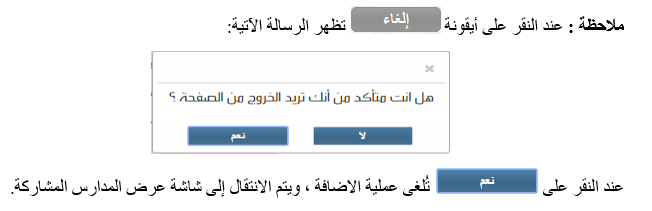 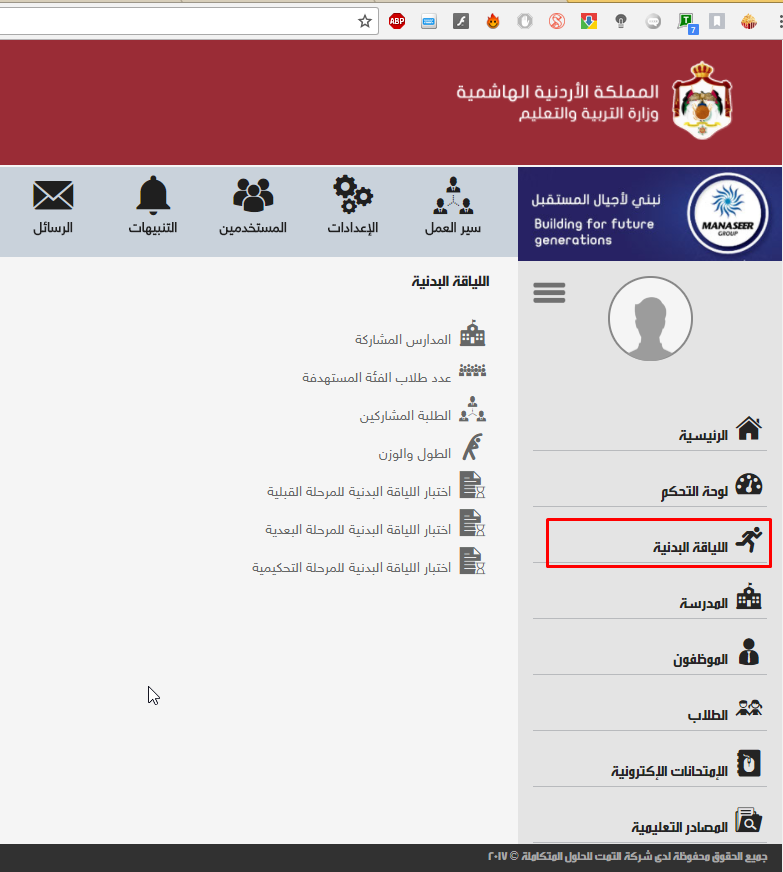 5.5 الطول والوزن
5.5.1 اضافة الوزن والطول
لاضافة الطلبة المشار الطول والوزن  اتّبع الخطوات الآتية: 
اضغط على أيقونة اللياقة البدنية الموجودة في القائمة الرئيسية التي تظهر على يمين الشاشة. 
.  اضغط على ايقونة
2
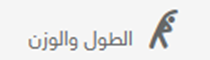 1
سوف تظهر لك قائمه لللمدارس التي تم ادخال الطول والوزن لطلابها
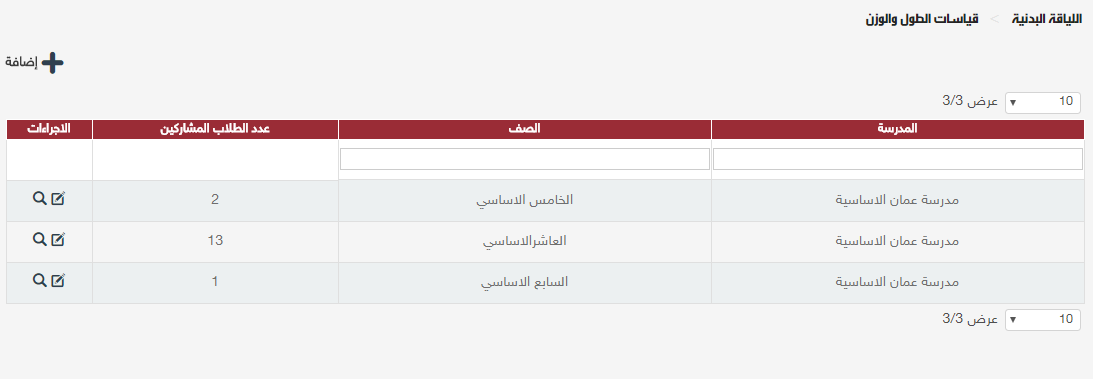 اضغط على أيقونة
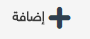 . تظهر شاشة تحتوى على شاشة تتضمن اسماء الصفوف المشاركة التي سيتم ااختيار الطلاب منها ، نقوم باختيار الصف المطلوب.
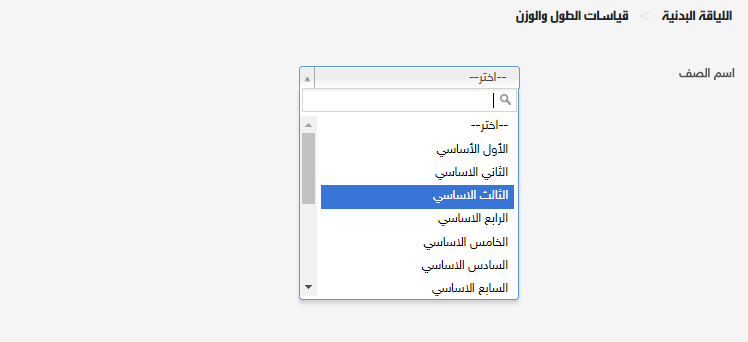 نقوم بتعبئة الوزن والطول للطلاب المشاركين من الشاشة التالية:-
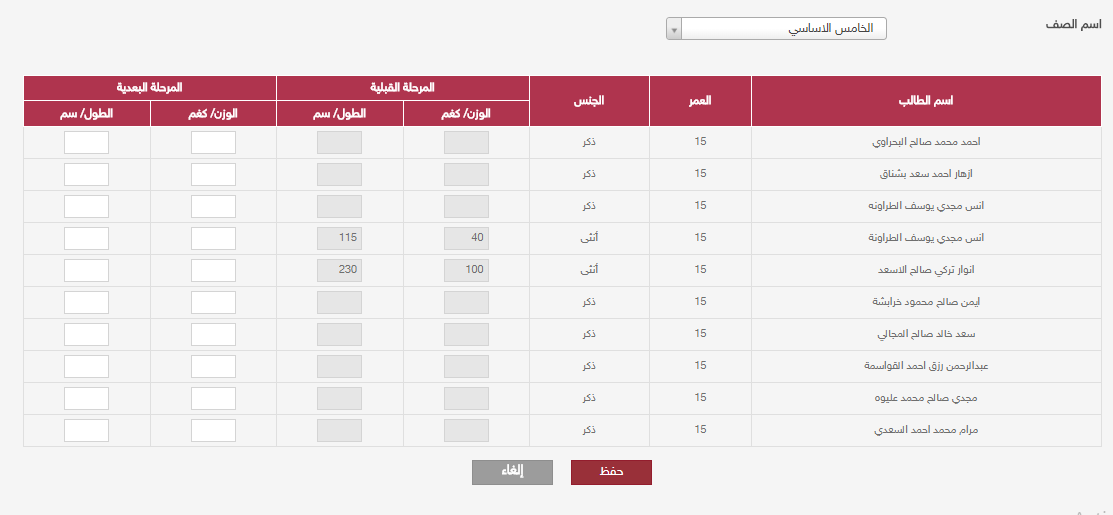 ثم نقوم بالضغط على ايقونة حفظ
عند الضغط على أيقونة                 يقوم النظام بحفظ معلومات الوزون والطول  والانتقال إلى قائمة العرض وتظهر رسالة للمستخدم تفيد بأن عملية الإضافة تمت بنجاح.
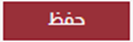 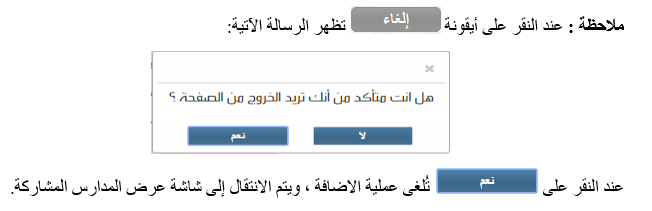 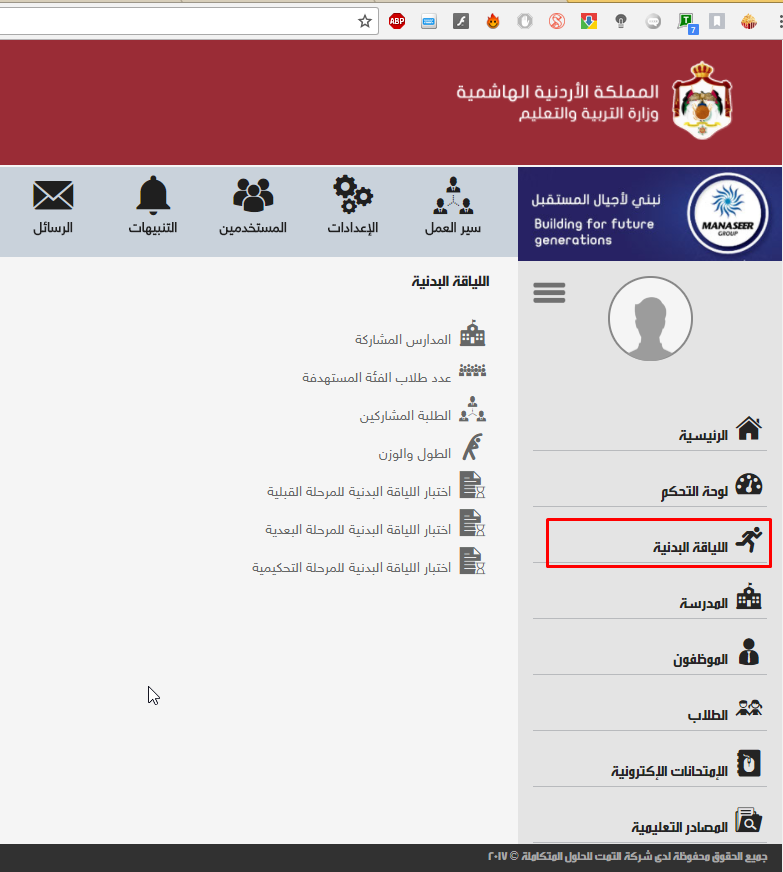 2 عرض الوزن والطول 
لعرض الوزن والطول اتّبع الخطوات الآتية: 
اضغط على أيقونة اللياقة البدنية الموجودة في القائمة الرئيسية التي تظهر على يمين الشاشة. 
النقر على أيقونة
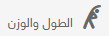 2
1
تظهر قائمة بالصفوف التي تحتوي على اوزان واطوال الطلبة المشاركين المضافة مسبقاً على النظام
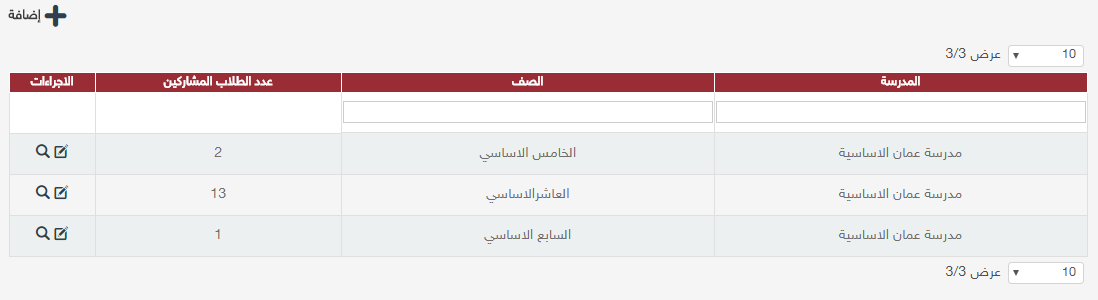 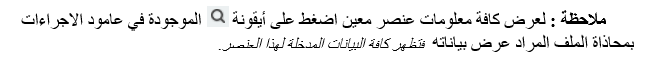 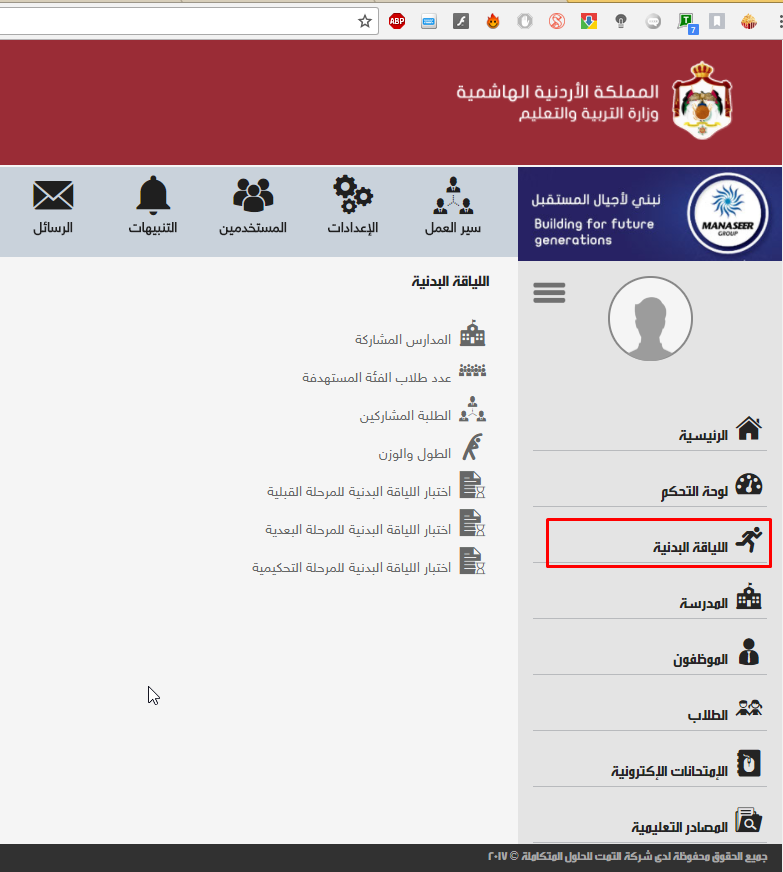 تعديل الوزن والطول

لتعديل الوزن والطول اتّبع الخطوات الآتية:
 1. اضغط على أيقونة اللياقة البدنية الموجودة في القائمة الرئيسية التي تظهر على يمين الشاشة.اضغط على أيقونة اللياقة البدنية الموجودة في القائمة الرئيسية التي تظهر على يمين الشاشة. 

2. لنقر على أيقونة
2
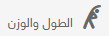 1
تظهر قائمة بالصفوف التي تحتوي على اوزان واطوال الطلبة المشاركين المضافة مسبقاً على النظام .
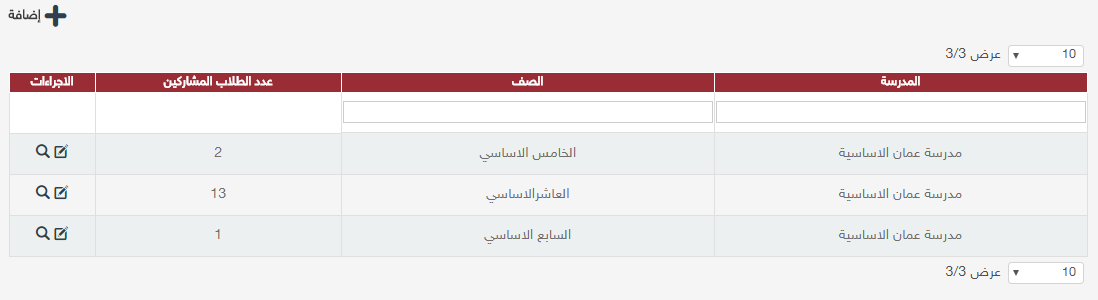 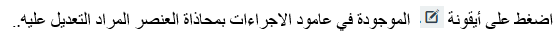 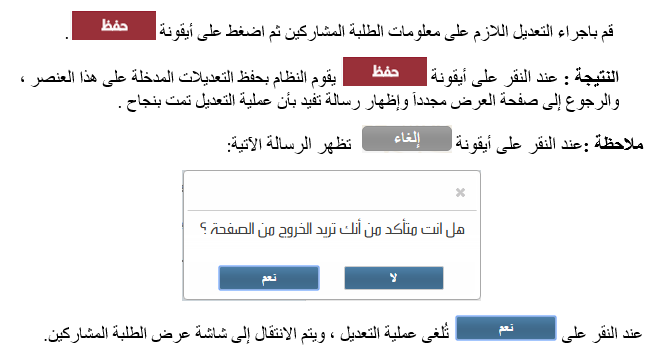 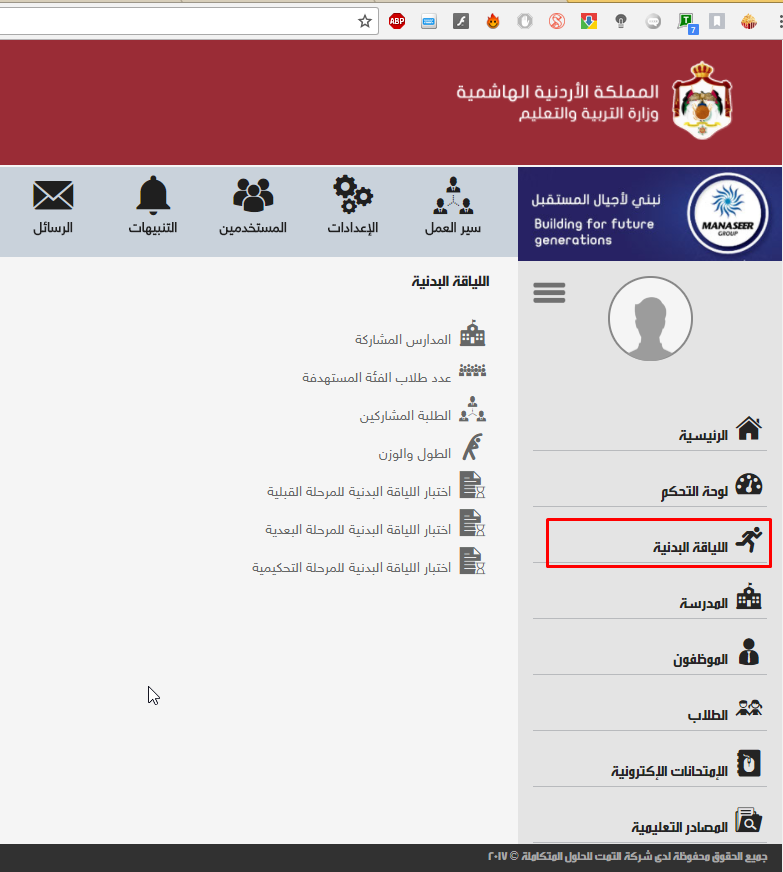 6 اختبار اللياقة البدنية للمرحلة القبلية
5.6.1   اضافة نتائج الامتحانات القبلية 
لاضافة نتائج اختبارالمرحلة القبلية  اتّبع الخطوات الآتية: 
اضغط على أيقونة اللياقة البدنية الموجودة في القائمة الرئيسية التي تظهر على يمين الشاشة.
.  اضغط على ايقونة
2
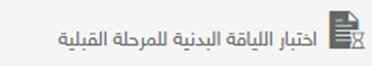 1
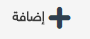 سوف تظهر لك قائمه بالمدارس ، نقوم بعدها بالضغط على أيقونة
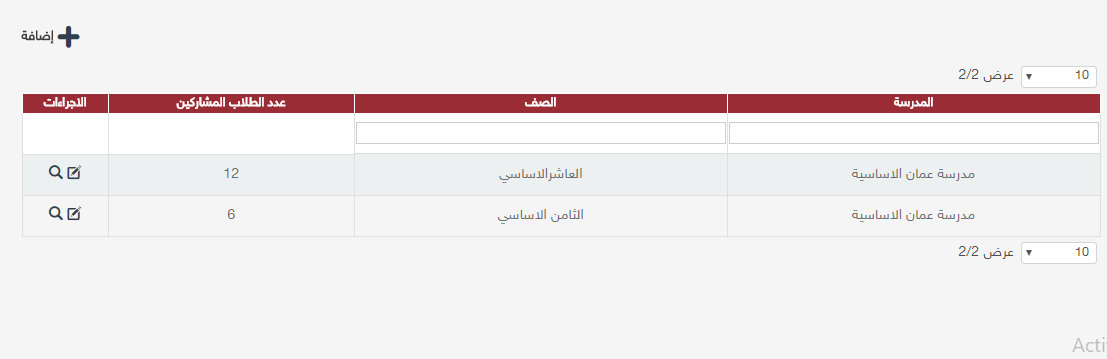 تظهر شاشة تحتوى على شاشة تتضمن اسماء الصفوف المشاركة التي سيتم اختيار الطلاب منها ، نقوم باختيار الصف المطلوب
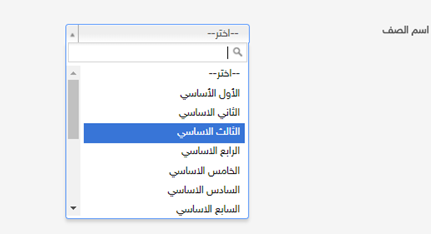 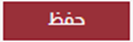 ثم لحفظ الإدخالات نقوم بالضغط على ايقونة
. قم بتعبئة نتائج الامتحانات القبلية للطلاب المشاركين في الشاشة التالية:-
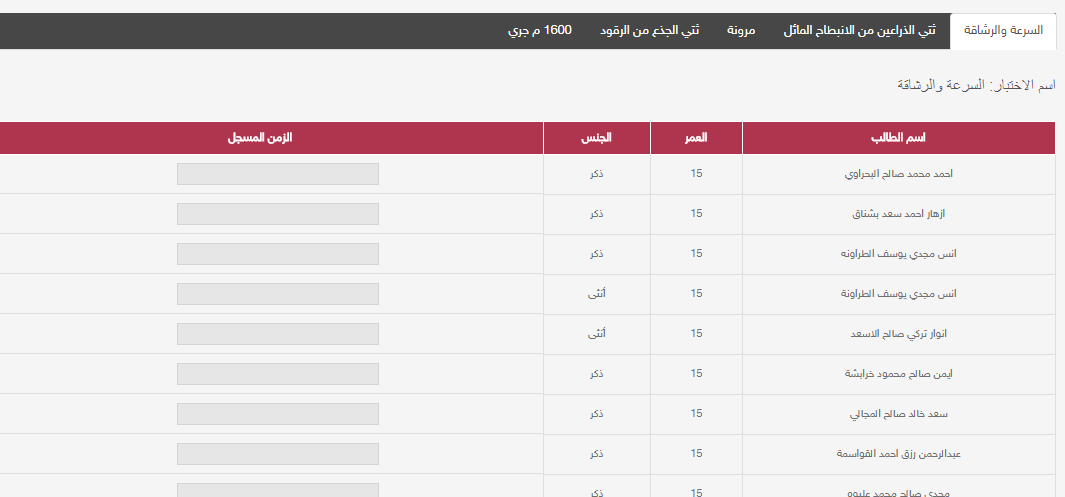 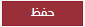 عند الضغط على أيقونة
يقوم النظام بحفظ معلومات نتائج الامتحانات القبلية والانتقال إلى قائمة العرض وتظهر رسالة للمستخدم تفيد بأن عملية الإضافة تمت بنجاح.
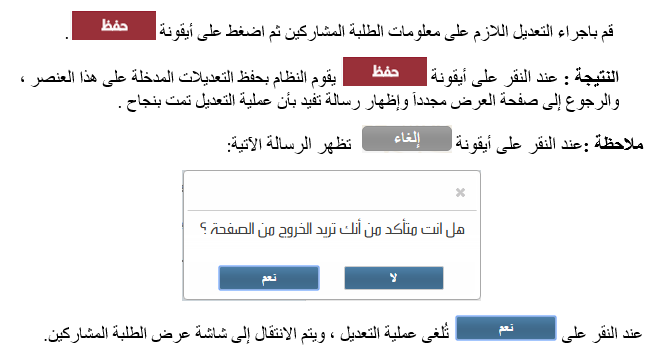 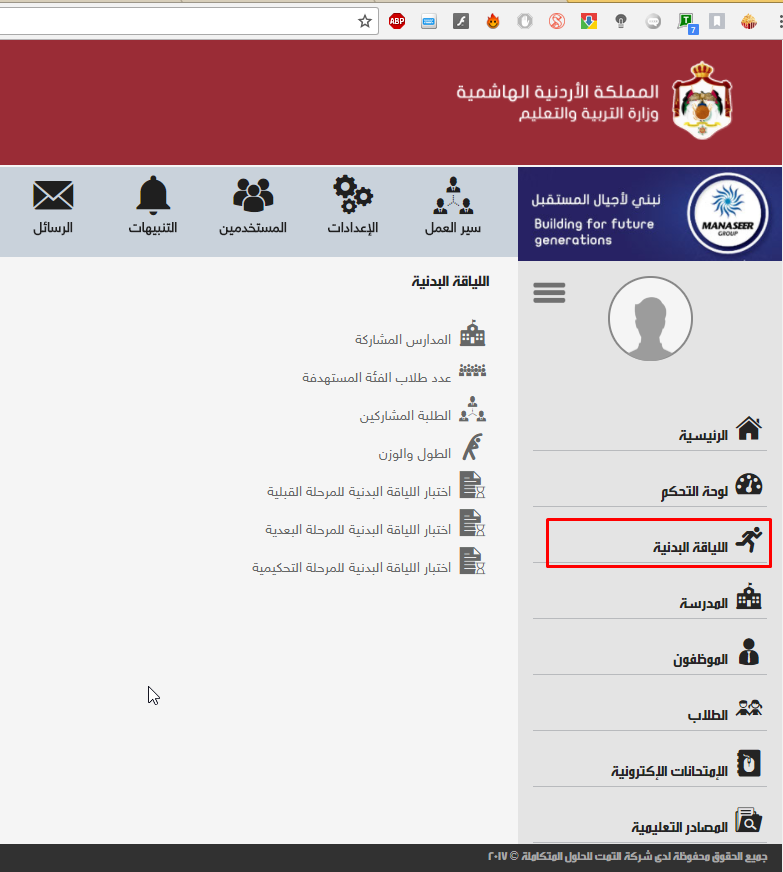 6 2  عرض /  تعديل نتائج اختبارالمرحلة القبلية  
لعرض نتائج اختبارالمرحلة القبلية  اتّبع الخطوات الآتية: 
اضغط على أيقونة اللياقة البدنية الموجودة في القائمة الرئيسية التي تظهر على يمين الشاشة.
.  اضغط على ايقونة
2
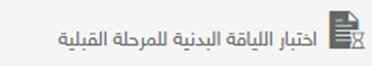 1
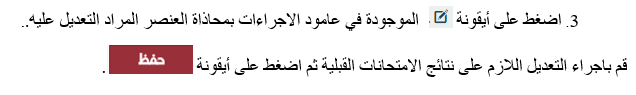 سوف تظهر لك قائمة بالمدارس.
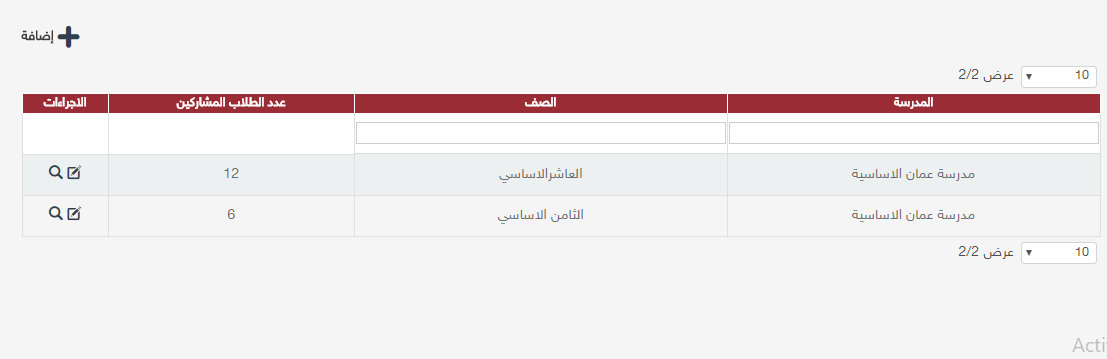 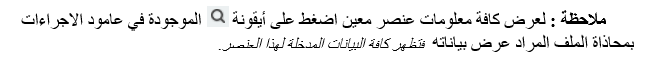 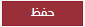 عند الضغط على أيقونة
يقوم النظام بحفظ التعديل على معلومات نتائج الامتحانات القبلية والانتقال إلى قائمة العرض وتظهر رسالة للمستخدم تفيد بأن عملية الإضافة تمت بنجاح.
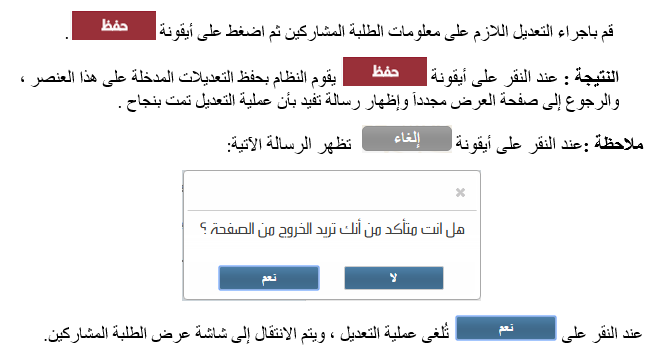 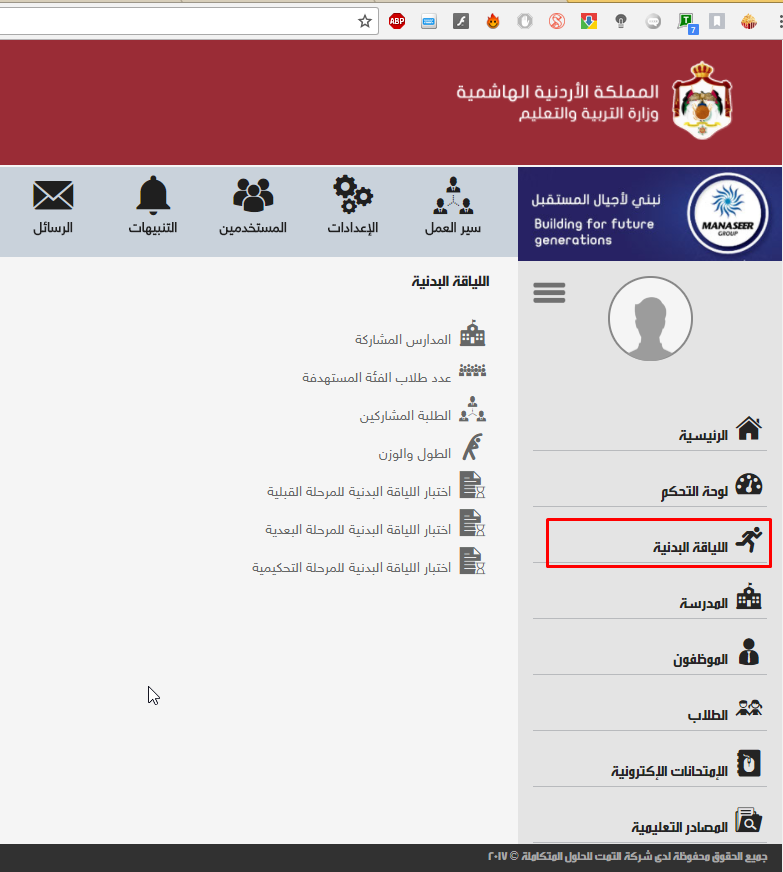 7 اختبار اللياقة البدنية للمرحلة البعدية
5.7.1 اضافة نتائج الامتحانات البعدية
لاضافة نتائج اختبارالمرحلة البعدية اتّبع الخطوات الآتية: 
اضغط على أيقونة اللياقة البدنية الموجودة في القائمة الرئيسية التي تظهر على يمين الشاشة. 
.  اضغط على ايقونة
2
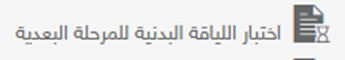 1
تظهر الشاشة التالية التي تضم المدارس والصفوف وعدد الطلاب المشاركين في كل منها:-
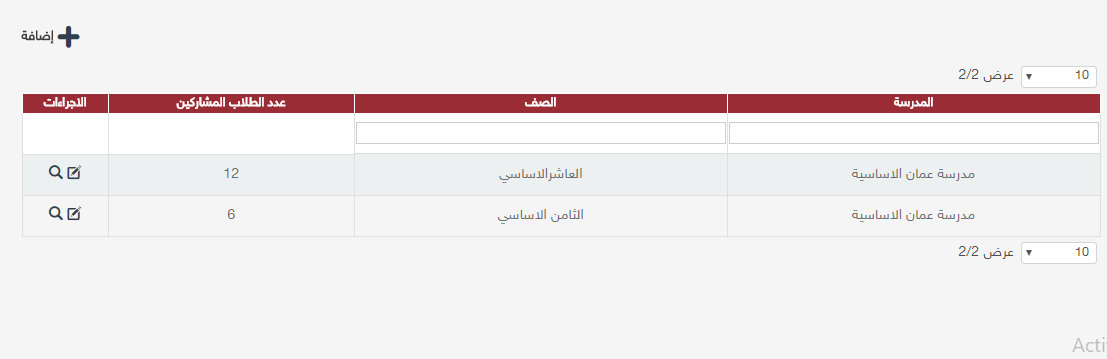 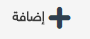 نقوم بالضغط على أيقونة
. تظهر شاشة تحتوى على شاشة تتضمن اسماء الصفوف المشاركة التي سيتم اختيار الطلاب منها ، حيث نقوم باختيار الصف المطلوب
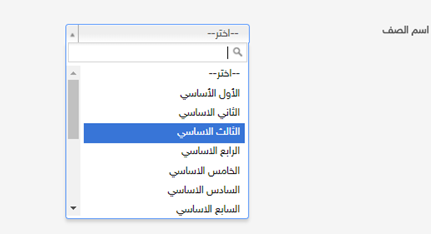 بعدها نقوم بتعبئة نتائج الامتحانات البعدية للطلاب المشاركين لكل من الاختبارات المختلفة 
(السرعة والرشاقة - ثني الذراعين من الانبطاح المماثل – المرونة – ثني الجذع من الرقود – 1600م جري) كما في الشكل:
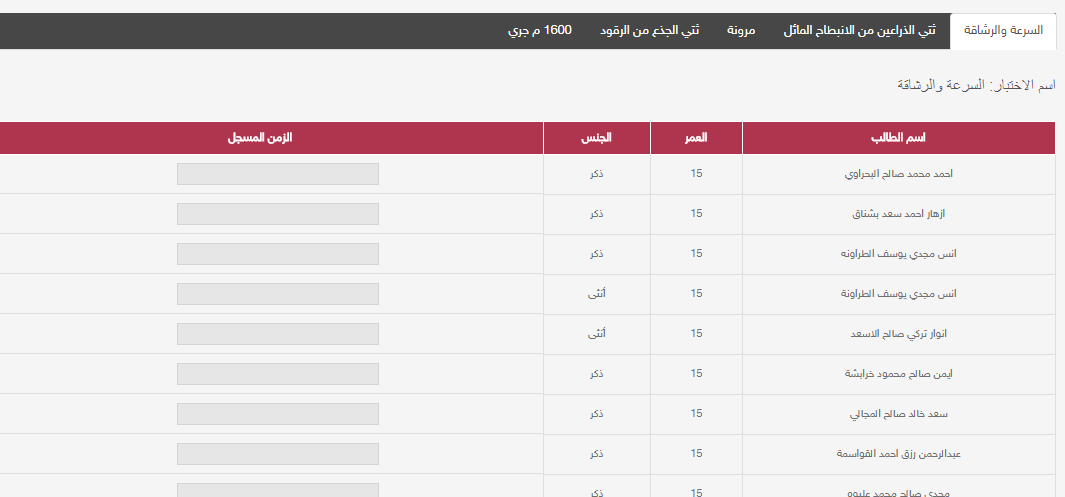 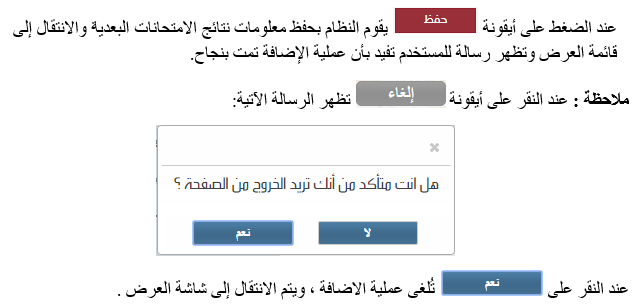 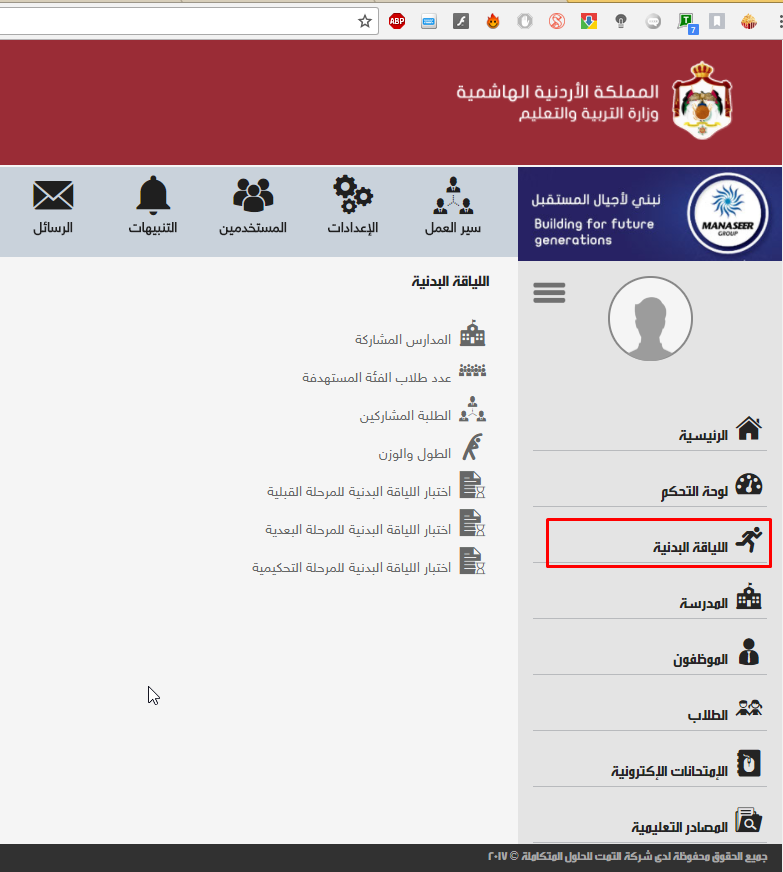 2  عرض /  تعديل نتائج اختبارالمرحلة البعدية 
لعرض أو تعديل  نتائج اختبارالمرحلة البعدية اتّبع الخطوات الآتية: 
اضغط على أيقونة اللياقة البدنية الموجودة في القائمة الرئيسية التي تظهر على يمين الشاشة. 
.  اضغط على ايقونة
2
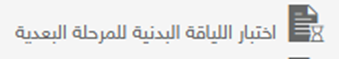 1
تظهر الشاشة التالية التي تضم المدارس والصفوف وعدد الطلاب المشاركين في كل منها:-
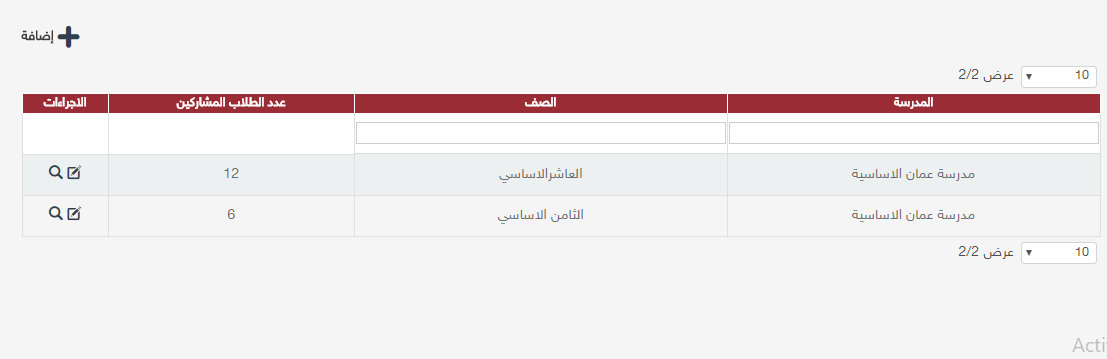 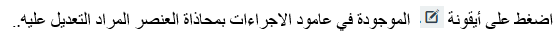 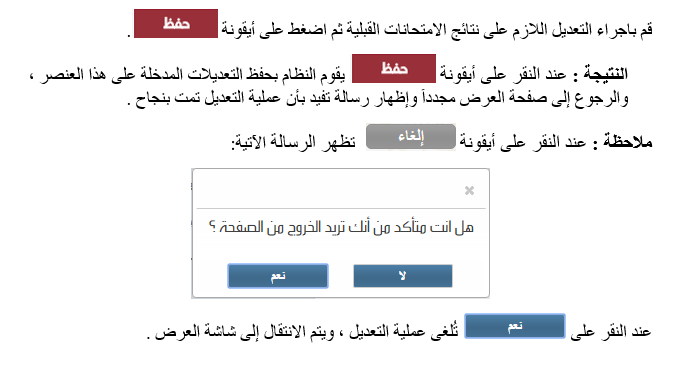 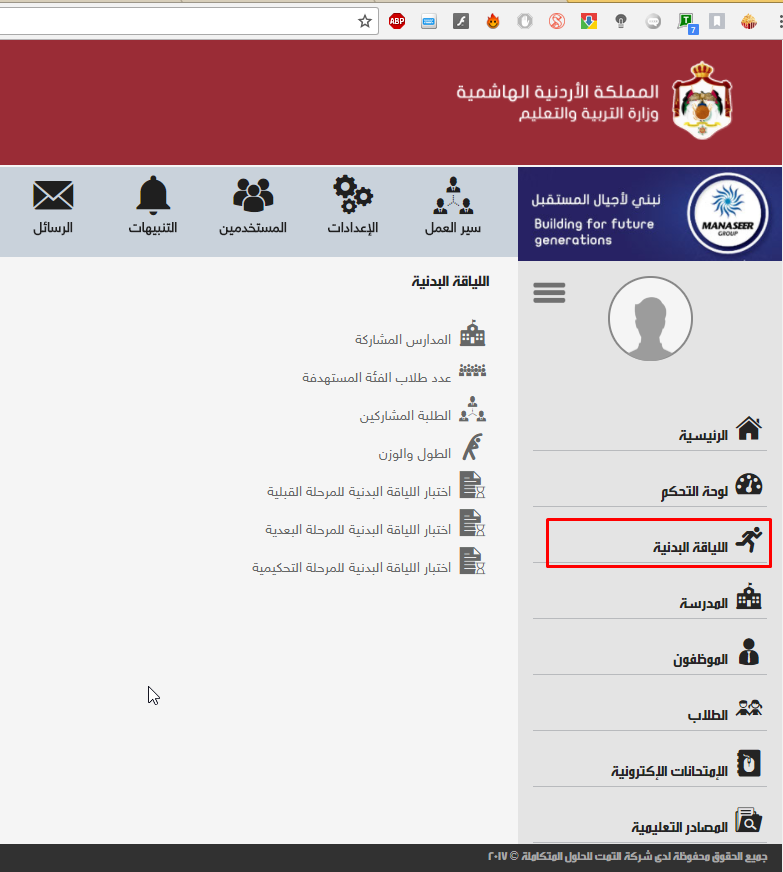 اختبار اللياقة البدنية للمرحلة التحكيمية
5.8.1 اضافة نتائج الامتحانات التحكيمية
لاضافة نتائج اختبارالمرحلة التحكيمية  اتّبع الخطوات الآتية: 
اضغط على أيقونة اللياقة البدنية الموجودة في القائمة الرئيسية التي تظهر على يمين الشاشة. 
اضغط على ايقونة
2
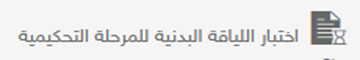 1
تظهر الشاشة التالية التي تضم المدارس والصفوف وعدد الطلاب المشاركين في كل منها:-
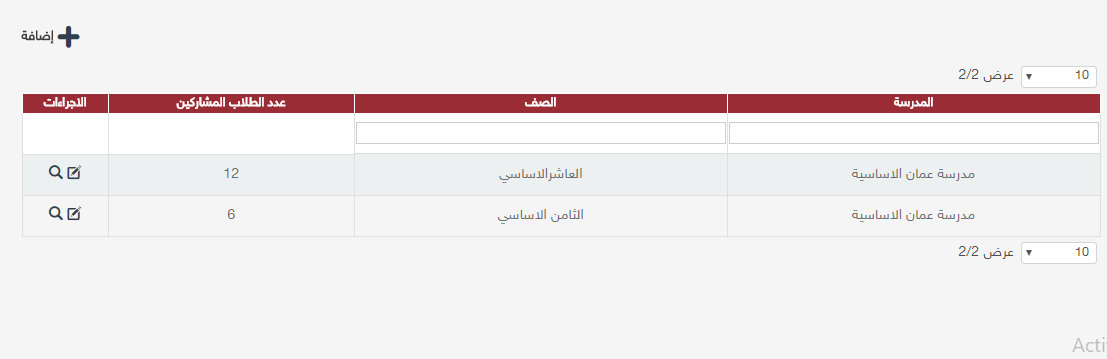 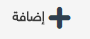 نقوم بالضغط على أيقونة
. تظهر شاشة تحتوى على شاشة تتضمن اسماء الصفوف المشاركة التي سيتم اختيار الطلاب منها ، حيث نقوم باختيار الصف المطلوب
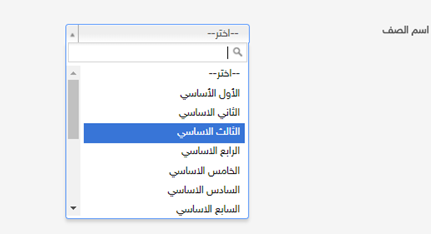 بعدها نقوم بتعبئة نتائج الامتحانات التحكيمية للطلاب المشاركين لكل من الاختبارات المختلفة 
(السرعة والرشاقة - ثني الذراعين من الانبطاح المماثل – المرونة – ثني الجذع من الرقود – 1600م جري) كما في الشكل:
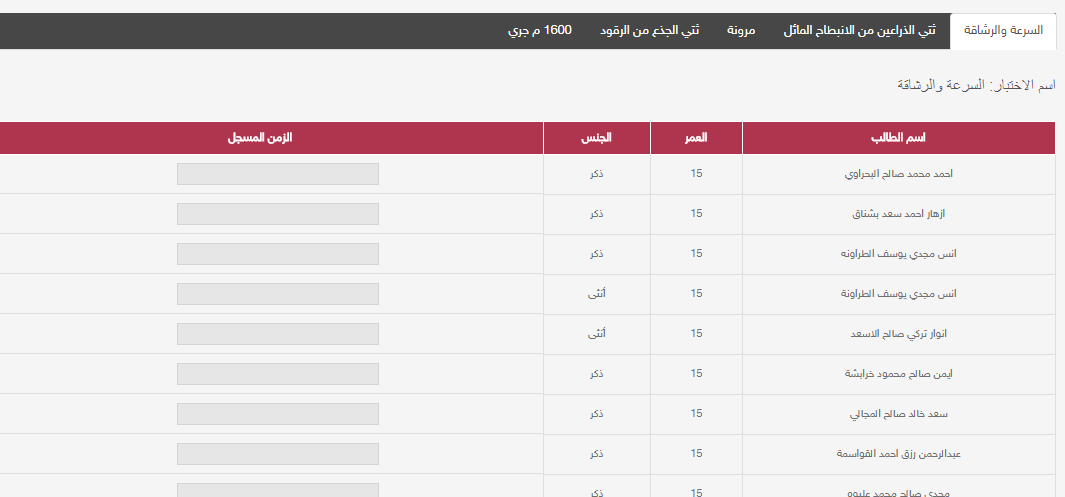 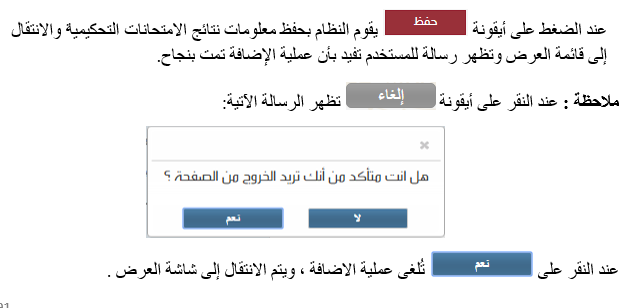 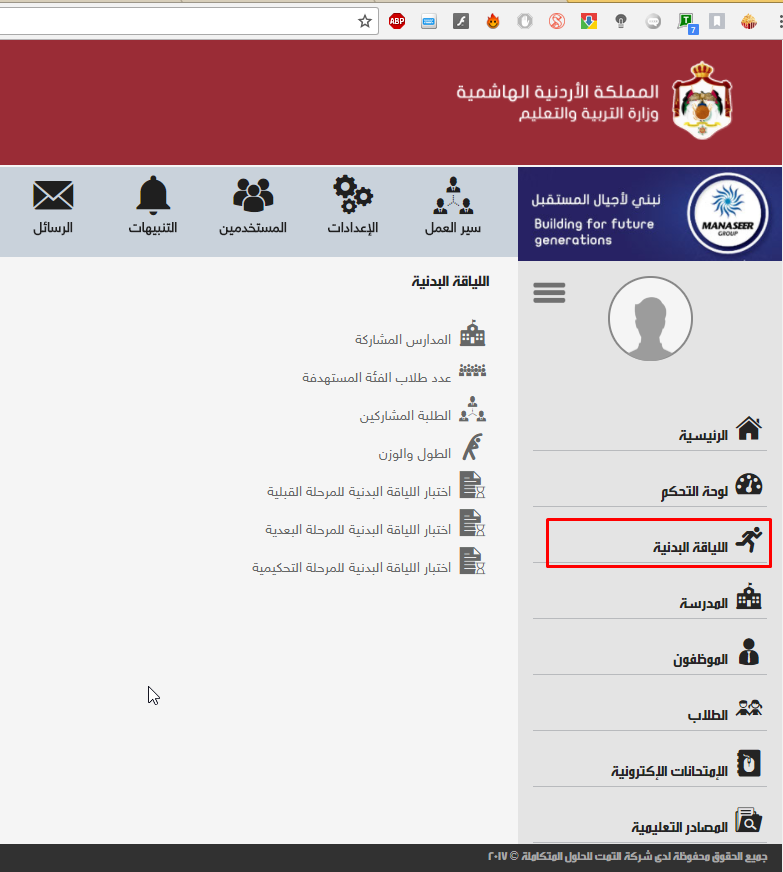 عرض / تعديل نتائج اختبارالمرحلة التحكيمية 
لعرض أو تعديل نتائج اختبارالمرحلة التحكيمية اتّبع الخطوات الآتية: 
اضغط على أيقونة اللياقة البدنية الموجودة في القائمة الرئيسية التي تظهر على يمين الشاشة. 
اضغط على ايقونة
2
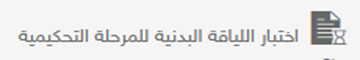 1
تظهر الشاشة التالية التي تضم المدارس والصفوف وعدد الطلاب المشاركين في كل منها:-
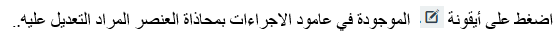 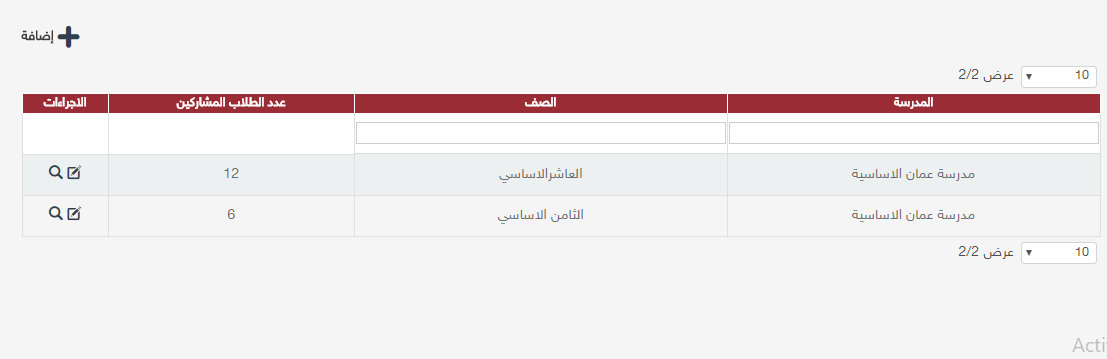 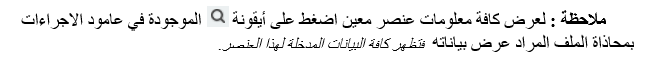 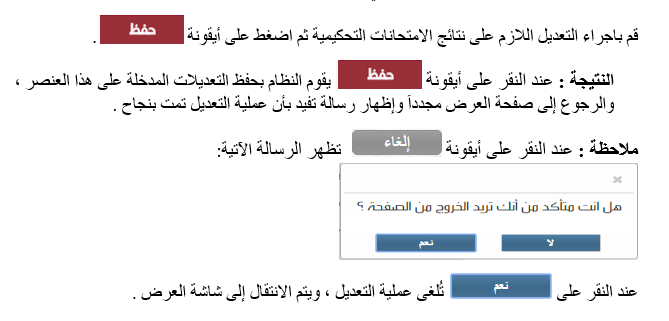 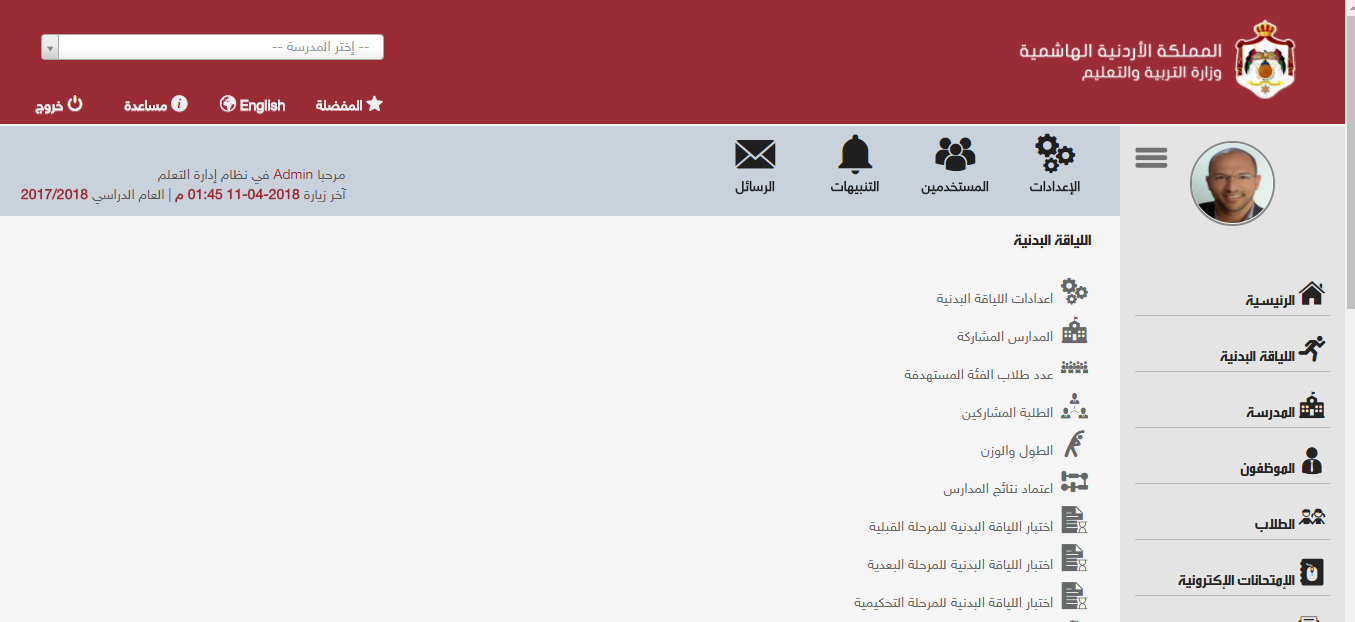 5.9 اللجنة المركزية العليا
5.9.1  اضافة اللجنة المركزية العليا
لاضافة اللجنة المركزية العليا اتّبع الخطوات الآتية: 
اضغط على أيقونة اللياقة البدنية الموجودة في القائمة الرئيسية التي تظهر على يمين الشاشة. 
.  اضغط على ايقونة
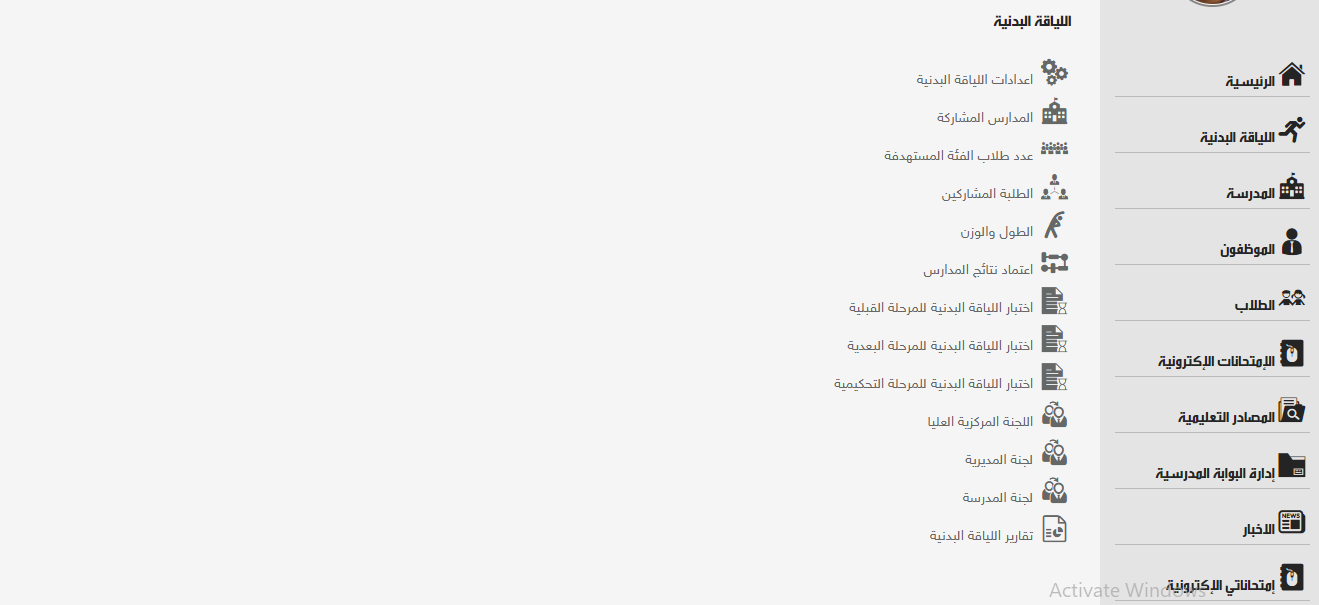 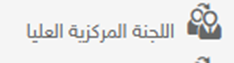 1
2
تظهر الشاشة الخاصة ببيانات اللجنة العليا (في حال تم إضافتها سابقا)
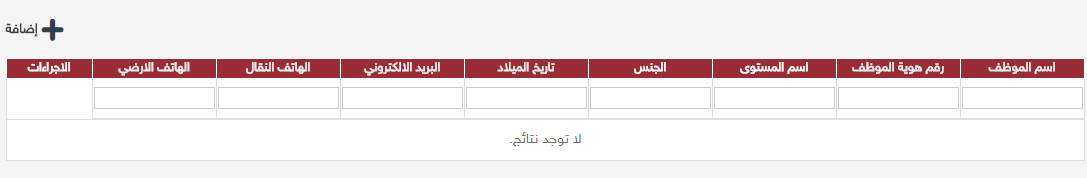 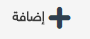 لإضافة أعضاء اللجنة نقوم بالضغط على أيقونة
. تظهر شاشة تحتوى على شاشة تتضمن الحقول الواجب تعبئتها لكل عضو من أعضاء اللجنة العليا
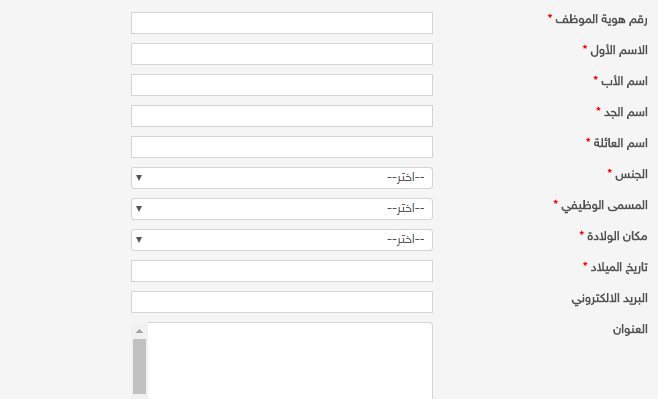 نقوم بتعبئة كافة الحقول المطلوبة أو المشار إليها بالنجمة الحمراء
عند الانتهاء من تعبئة كافة المعلومات اضغط أيقونة
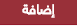 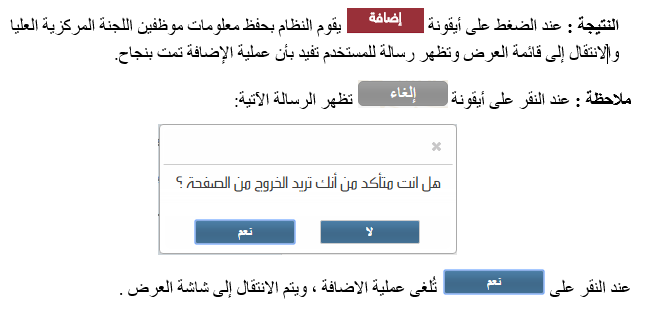 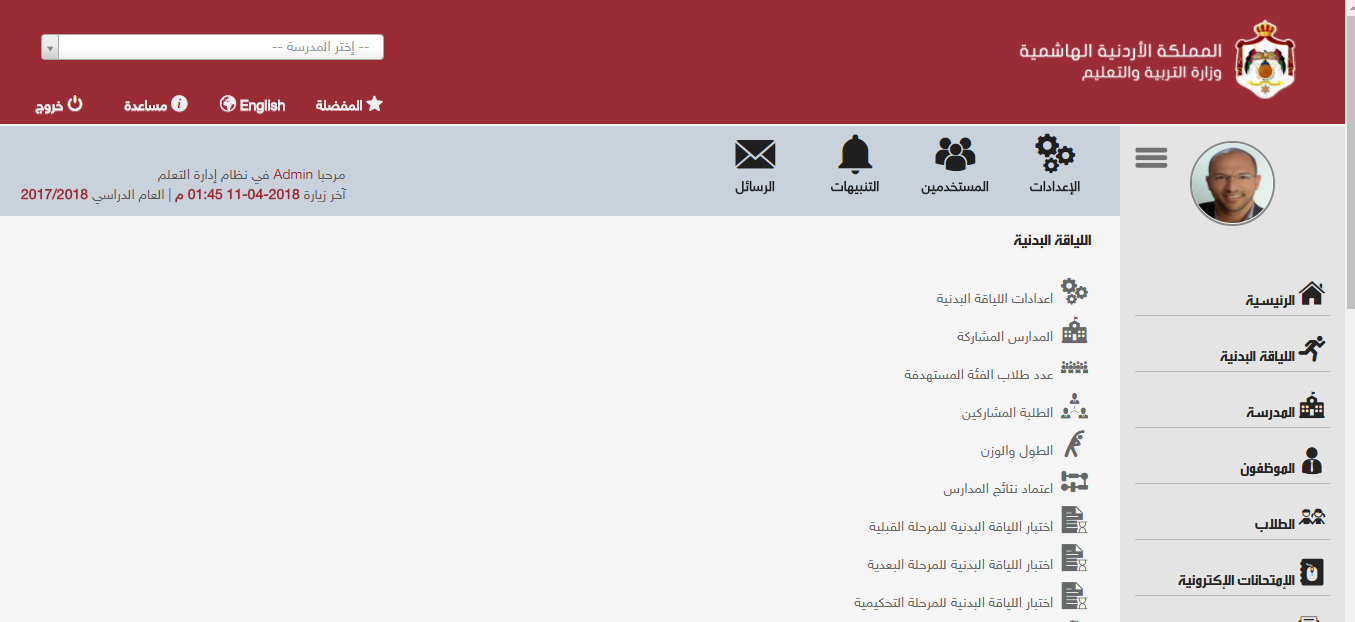 11  لجنة المدرسة
5.11.1 اضافة لجنة المدرسة
لاضافة لجنة المدرسة اتّبع الخطوات الآتية: 
اضغط على أيقونة اللياقة البدنية الموجودة في القائمة الرئيسية التي تظهر على يمين الشاشة. 
.  اضغط على ايقونة
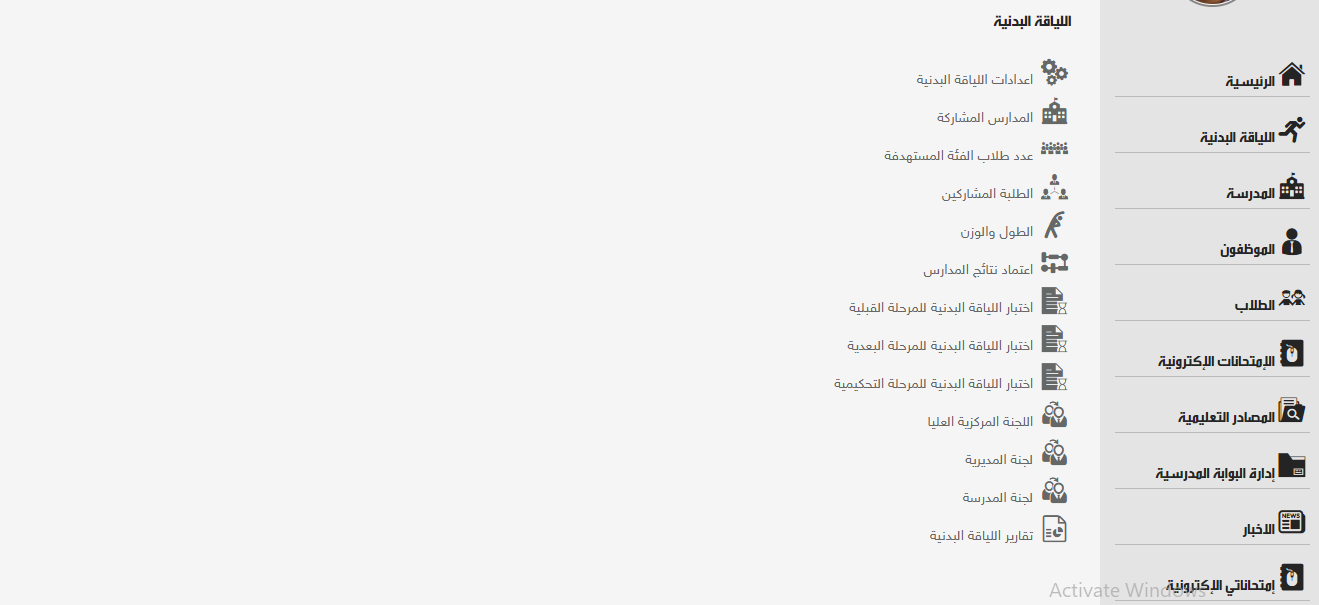 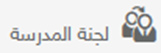 1
2
تظهر الشاشة الخاصة ببيانات لجنة المدرسة (في حال تم إضافتها سابقا)
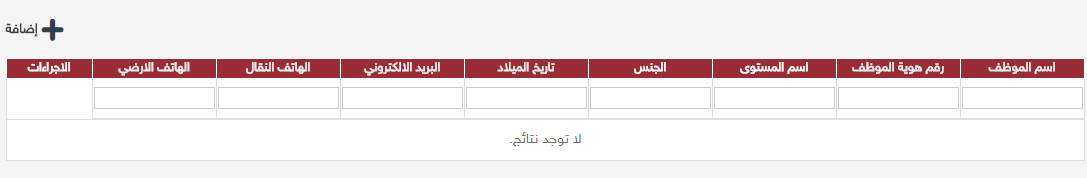 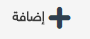 لإضافة أعضاء اللجنة نقوم بالضغط على أيقونة
. تظهر شاشة تحتوى على شاشة تتضمن الحقول الواجب تعبئتها لكل عضو من أعضاء لجنة المدرسة
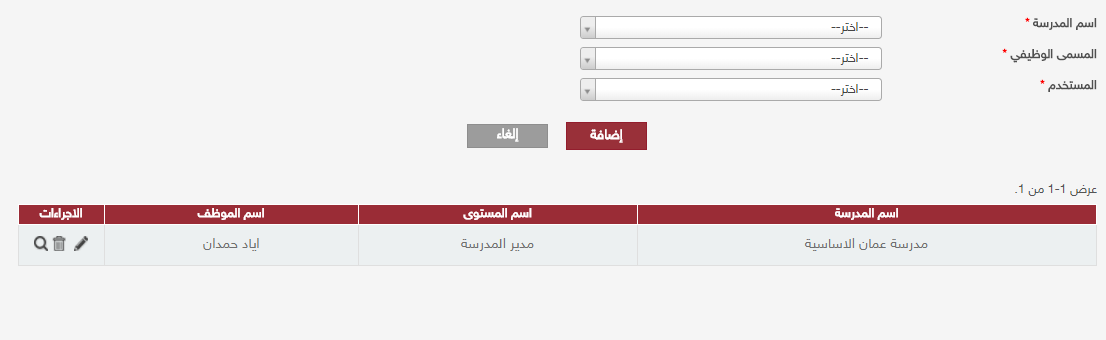 نقوم باختيار كافة الحقول المطلوبة المشار إليها بالنجمة الحمراء
عند الانتهاء من تعبئة كافة المعلومات اضغط أيقونة
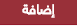 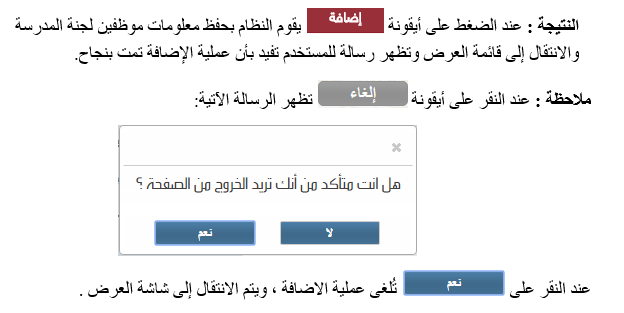 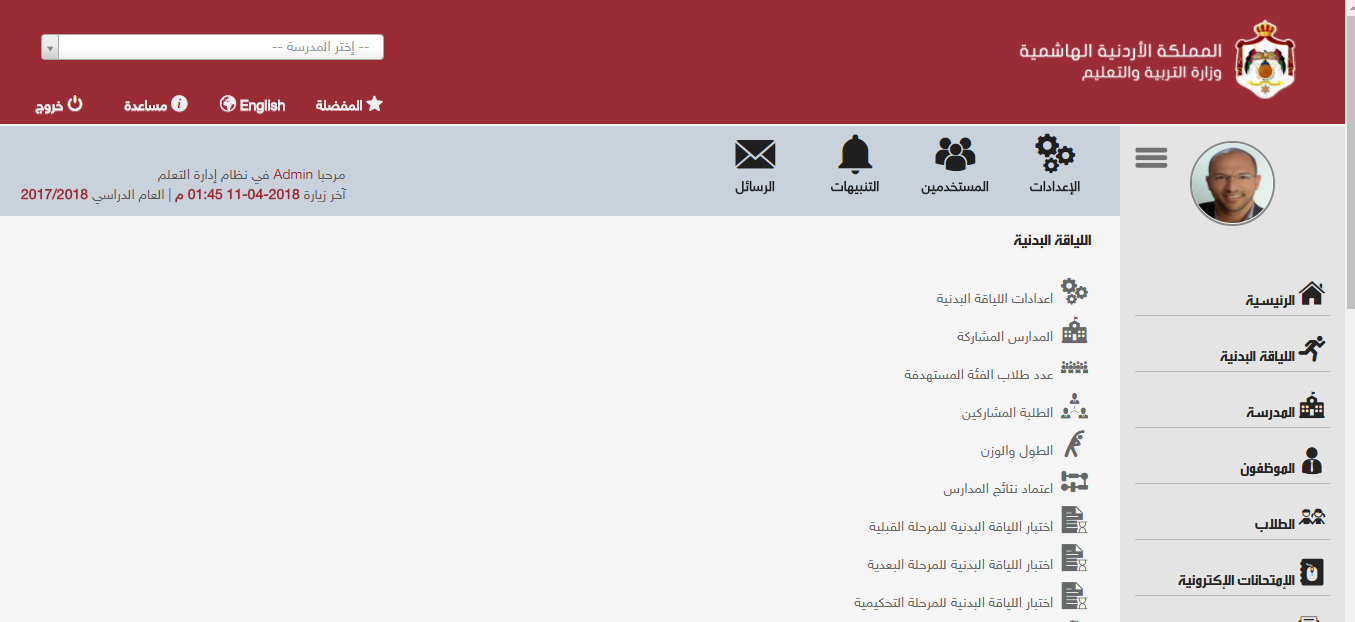 11  لجنة المدرسة
5.11.1 لعرض / تعديل لجنة المدرسة
لعرض / تعديل لجنة المدرسة اتّبع الخطوات الآتية: 
اضغط على أيقونة اللياقة البدنية الموجودة في القائمة الرئيسية التي تظهر على يمين الشاشة. 
.  اضغط على ايقونة
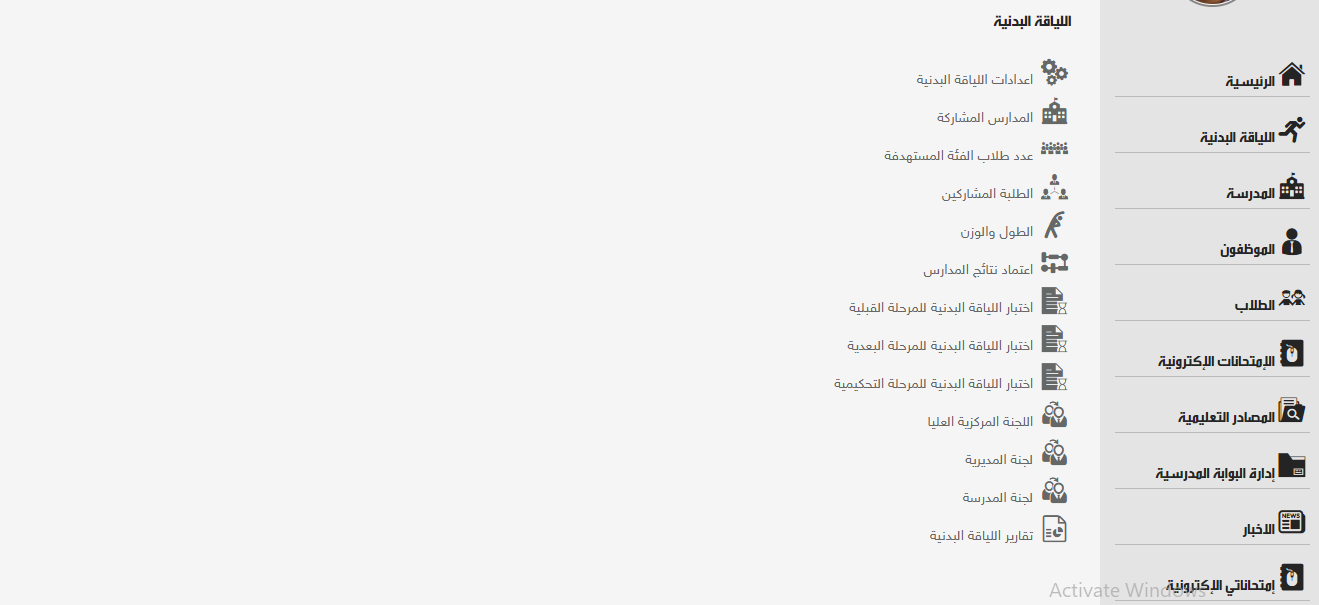 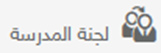 1
2
سوف تظهر قائمة باسماء موظفين لجنة المدرسة  المضافة مسبقاً على النظام
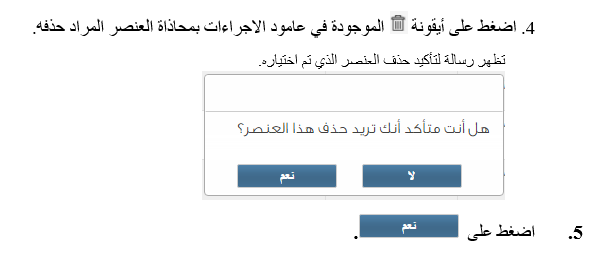 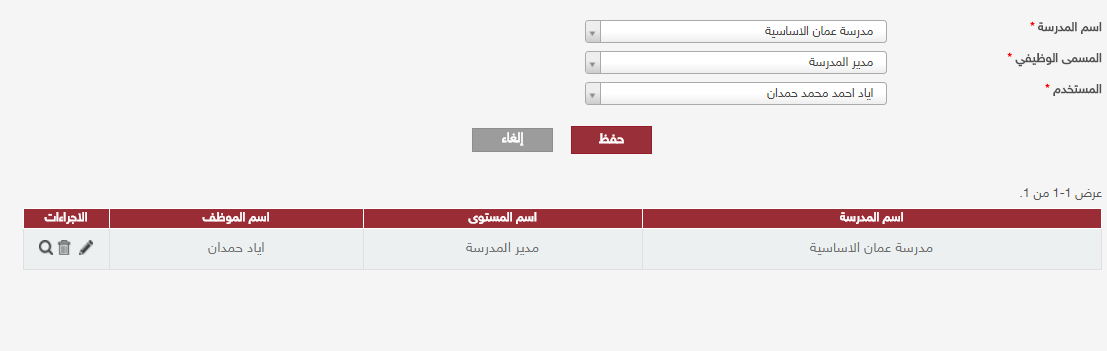 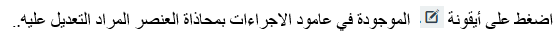 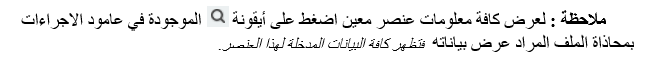 اضغط على ايقونة
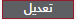 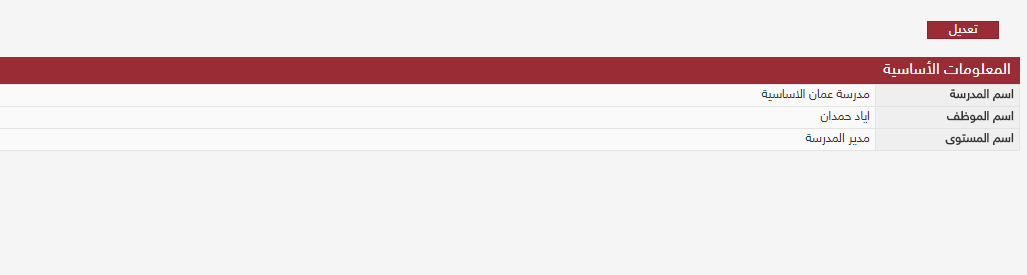 للانتقال الى شاشة تعديل المعلومات.
. قم باجراء التعديل اللازم على معلومات موظف اللجنة المدرسية ثم اضغط على أيقونة
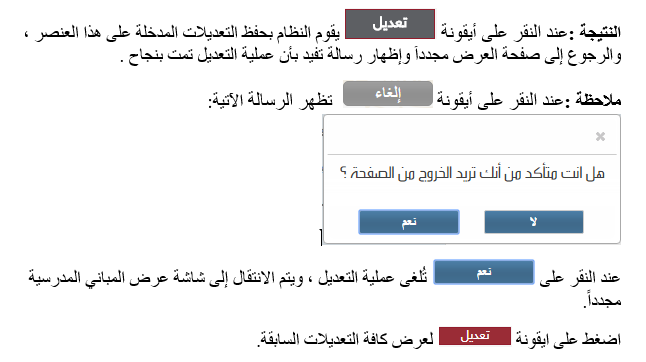 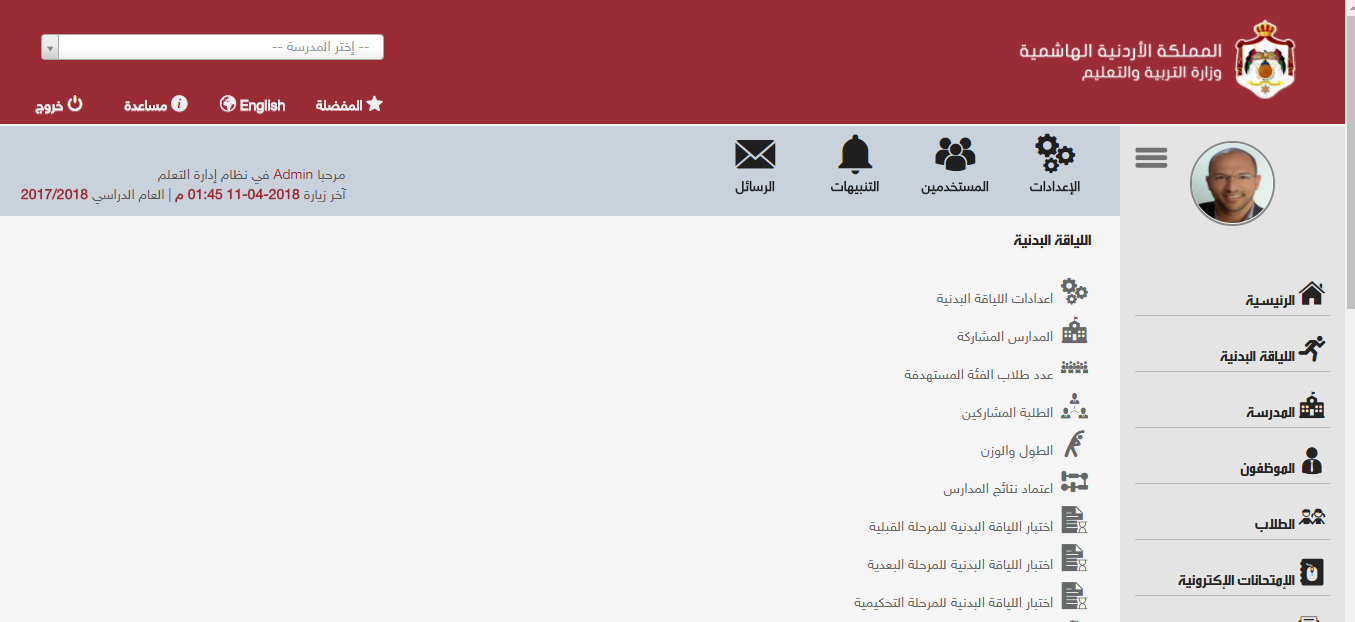 تقارير اللياقة البدنية 
5.12.1 انشاء تقارير اللياقة البدنية
لإنشاء تقرير معين اتّبع الخطوات الآتية: 
اضغط على أيقونة اللياقة البدنية الموجودة في القائمة الرئيسية التي تظهر على يمين الشاشة.
وبالضغط على أيقونة
.
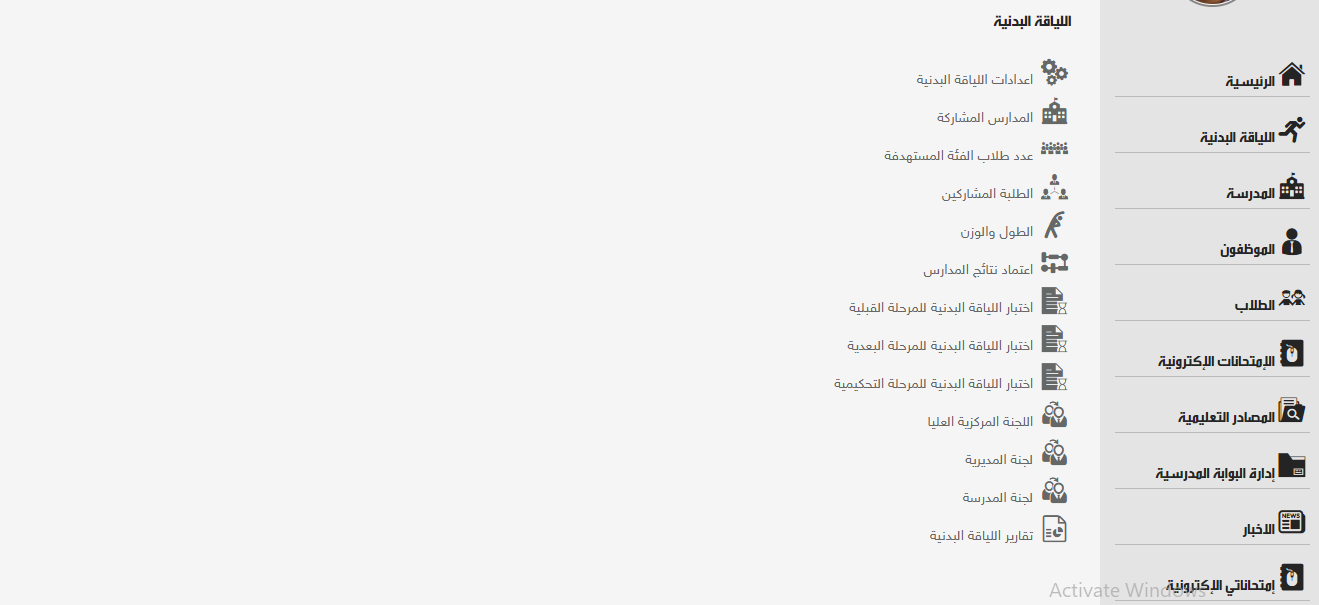 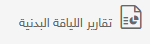 1
2
قم باختيار التقرير الذي ترغب من القائمة – اسماء المدارس المشاركة في كل مديرية على سبيل المثال. تظهر الحقول الخاصة بالتقرير الذي تم اختياره.
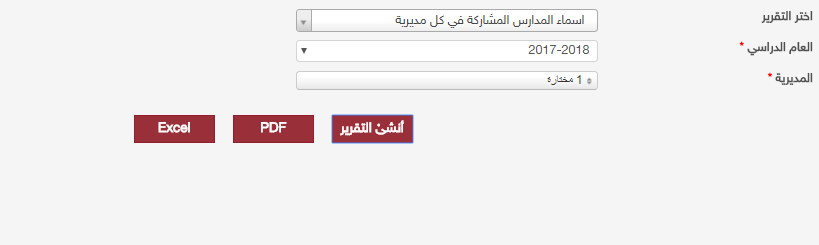 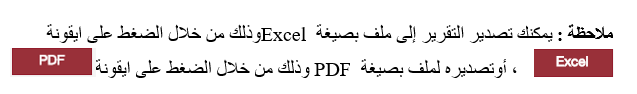 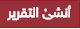 . قم بتعبئة كافة الحقول المطلوبة ثم اضغط على ايقونة
.
تظهر نافذة جديدة تحتوي على التقرير المطلوب
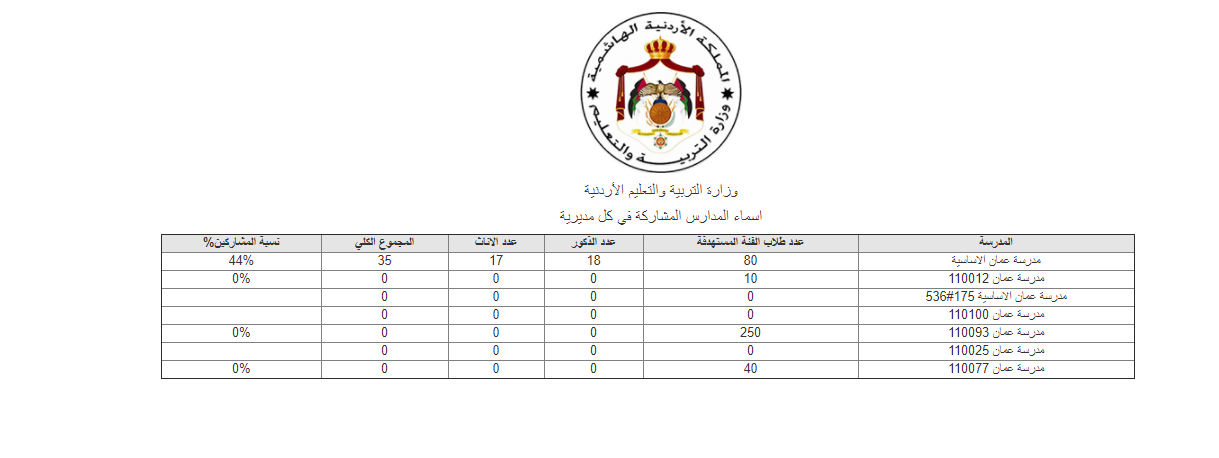 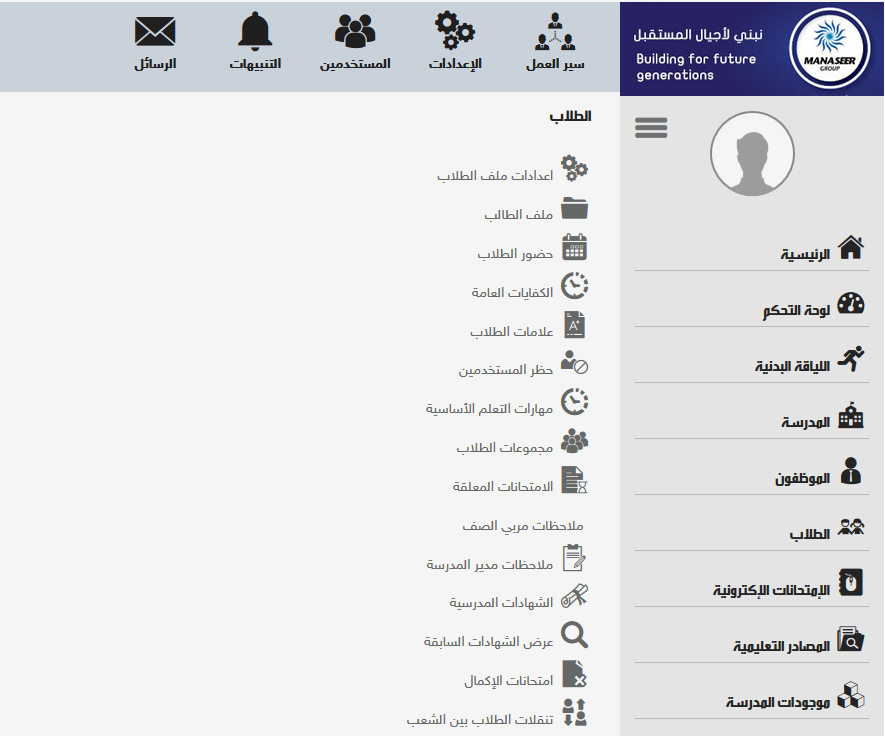